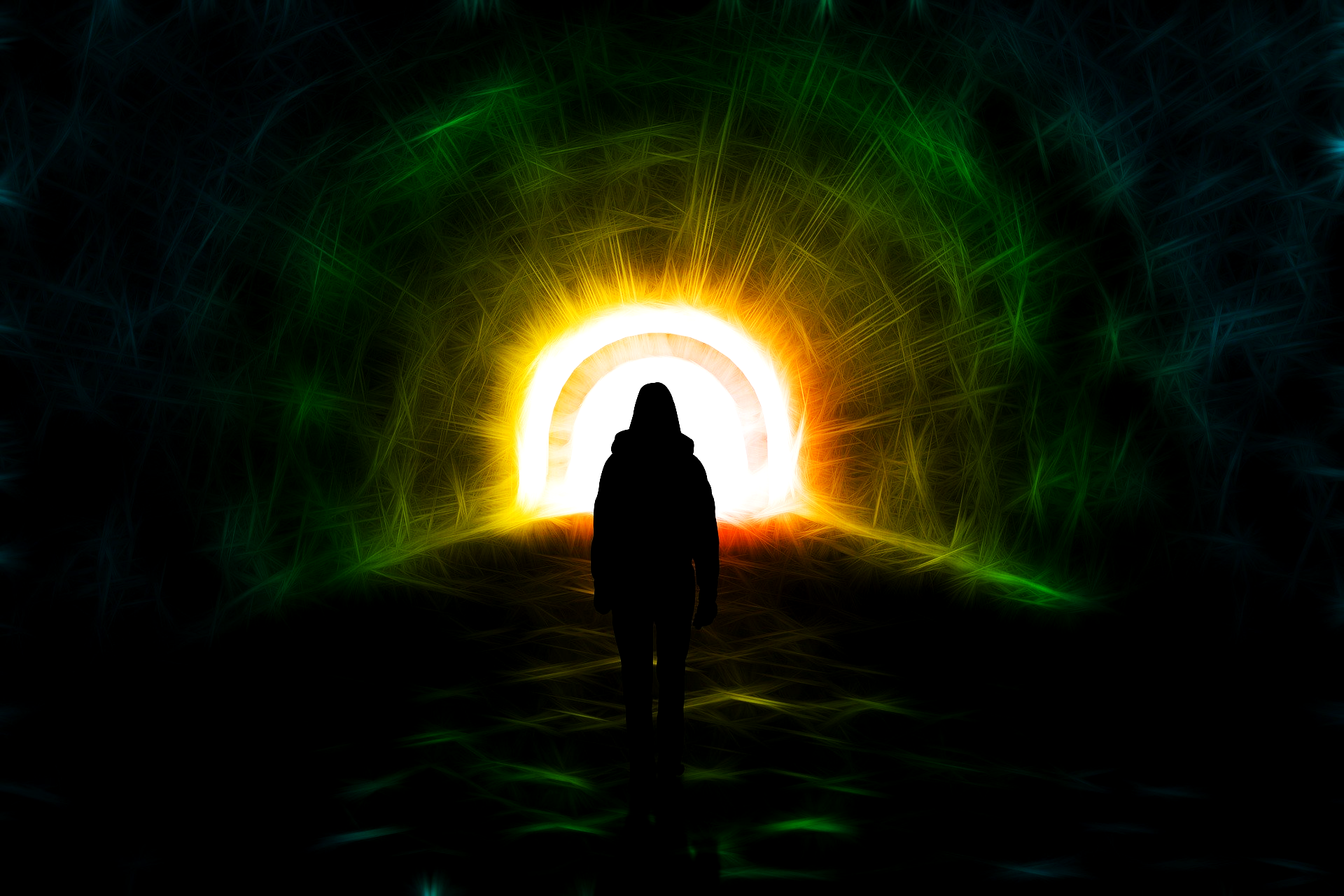 El Más
Allá
[Speaker Notes: El más allá…

El ser humano siempre ha tenido temor por lo porvenir, por lo que vendrá, sobre todo por lo que desconoce de su futuro, cosas como la muerte, cosas como el ¿que hay después de la muerte? y todo lo porvenir después de la muerte forman parte de las grandes incógnitas que el hombre ha querido conocer.El hombre ha intentado conocer las respuestas a sus grandes incógnitas, la respuesta a lo desconocido, ha querido tener respuesta a la muerte y lo que hay más allá después de la muerte. Ha intentado de obtener respuestas de mil maneras y mil formas, por medio del esoterismo, por medio de la brujería, por medio del consultar a los muertos, por medio de muchas maneras que lo que han hecho es que erre en el blanco una y otra vez.

Pero, en realidad ¿qué pasa después de morir? Estas preguntas intrigan e intrigaron a filósofos, quienes han debatido y debatieron sobre todo el significado de la vida y la muerte.Y el ser humano ha fallado en el blanco una y otra vez a la hora de encontrar respuestas certeras...y ha fallado, por no buscarlo del que puede responder realmente todas nuestras preguntas, el que realmente puede darnos información porque en sus manos está todo el conocimiento de su creación, Dios.]
El Más Allá...
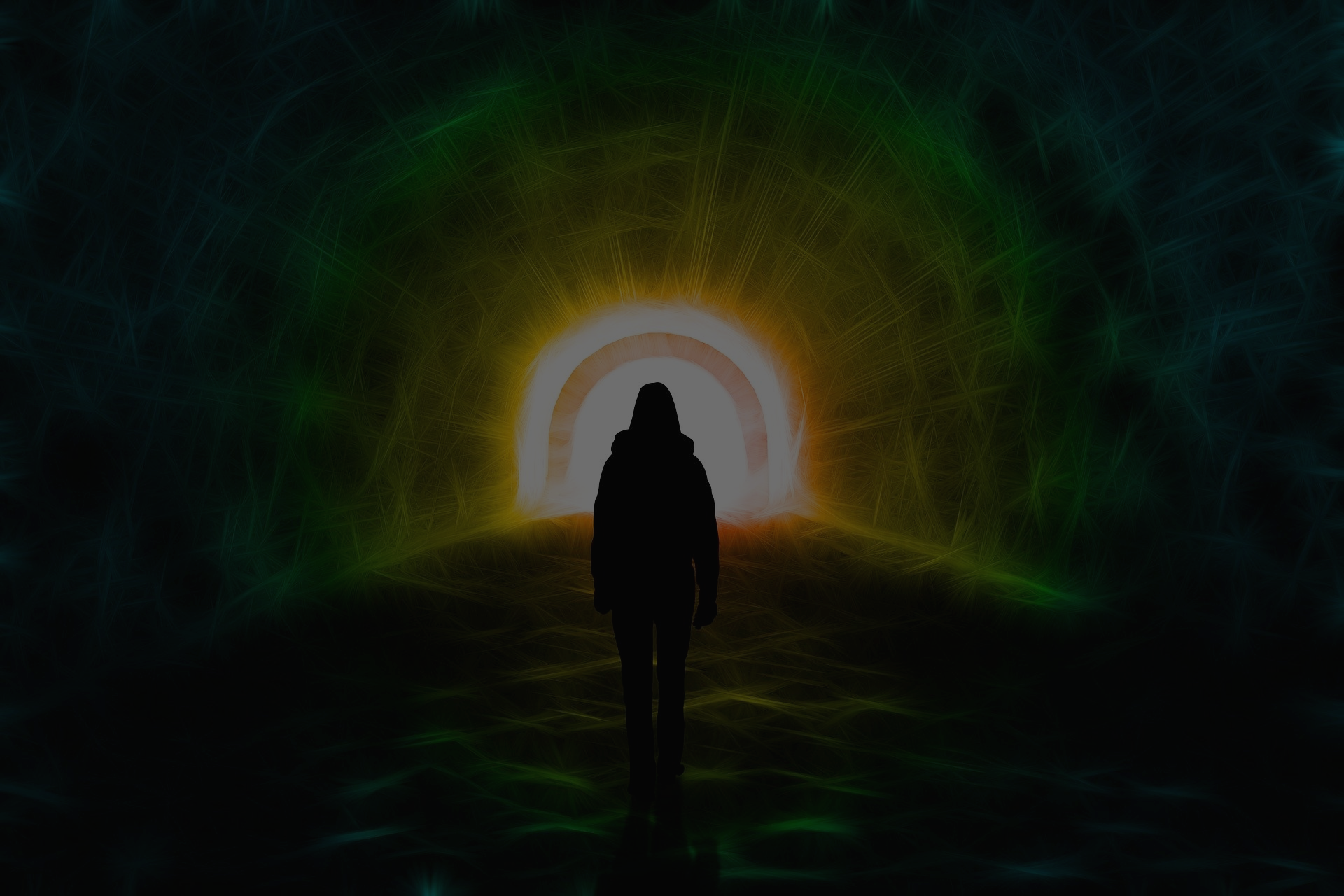 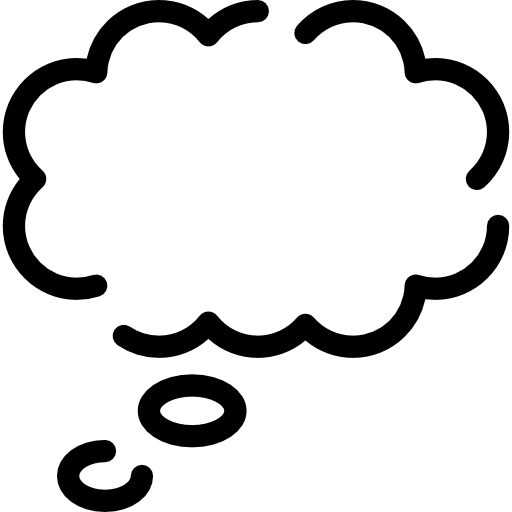 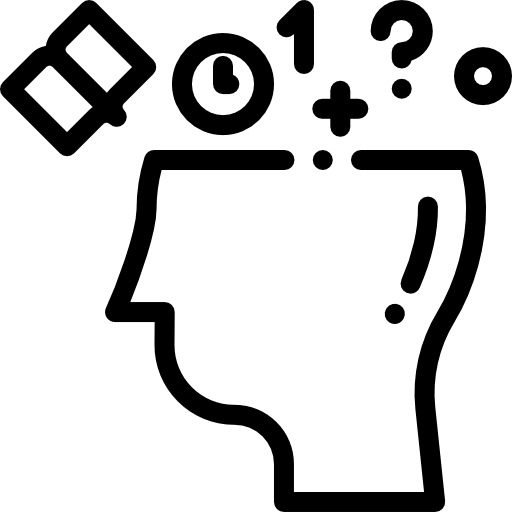 La muerte
¿Qué hay después de la muerte?
El día del juicio y la resurrección
El cielo y el infierno
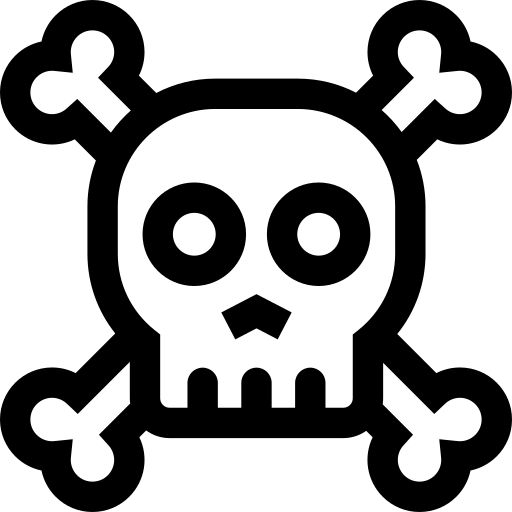 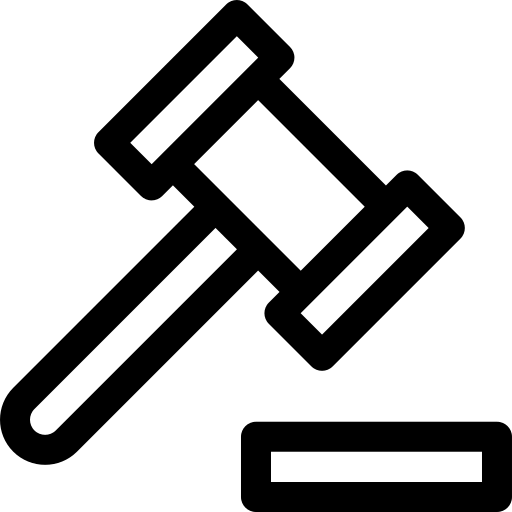 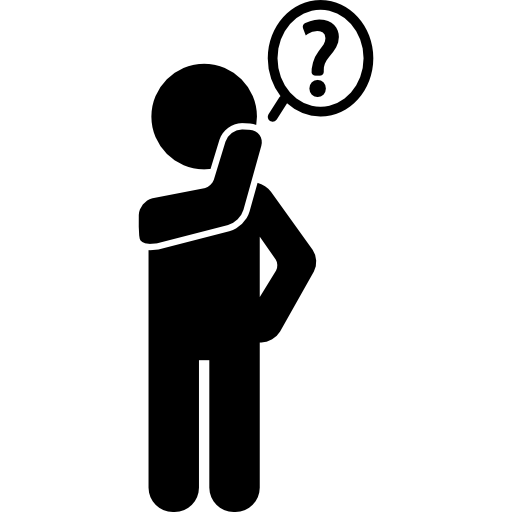 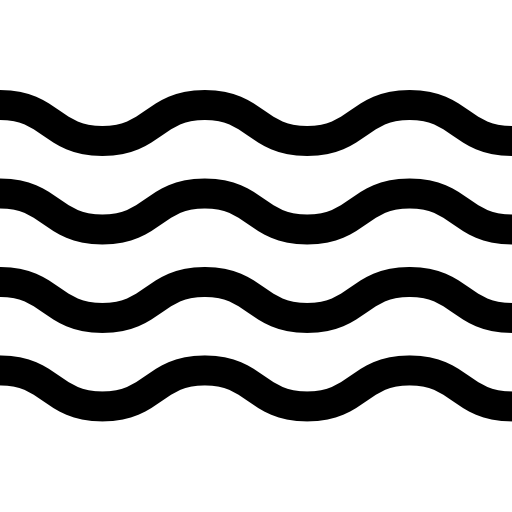 [Speaker Notes: ¿Quiere saber cuál es el plan de Dios para con nuestras almas después de nuestra muerte? Esa es nuestra lección de hoy. ¿Qué hay después de la muerte?

En nuestra lección pasada hablábamos acerca de la muerte, y veíamos y dejábamos muy claro cómo las escrituras nos hablan acerca de ella. Veíamos los diferentes significados y aprendimos uno de los significados, uno es que algo que enseña Dios es que todos, sean buenos y malos, creyentes y no creyentes, blancos y negros, todos, hijos de Dios y no hijos de Dios, todos vamos a experimentar la muerte porque como ya sabemos es algo que ya Dios determinó… En la carta a los Heb 9:27 dice:]
La Muerte, Separación
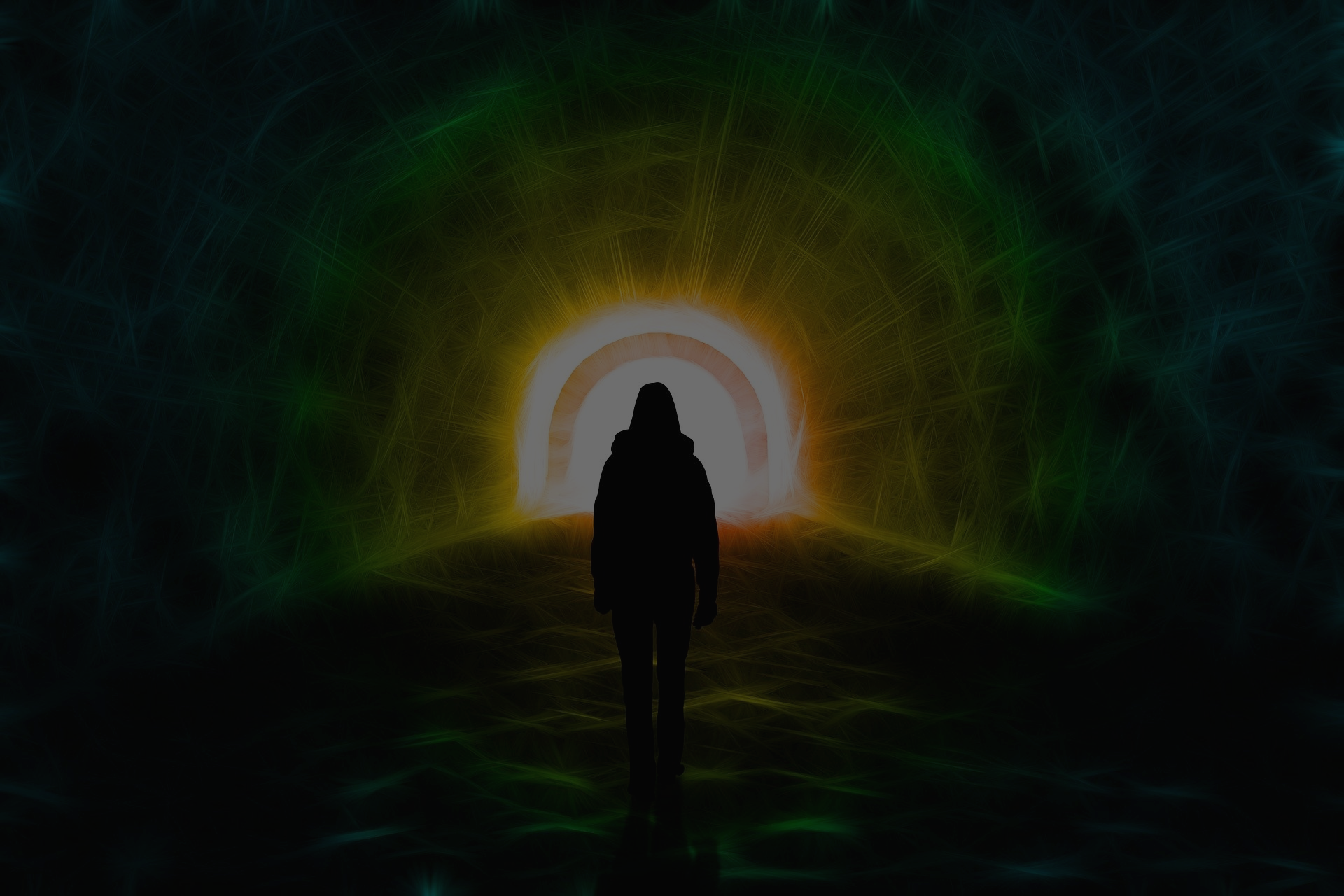 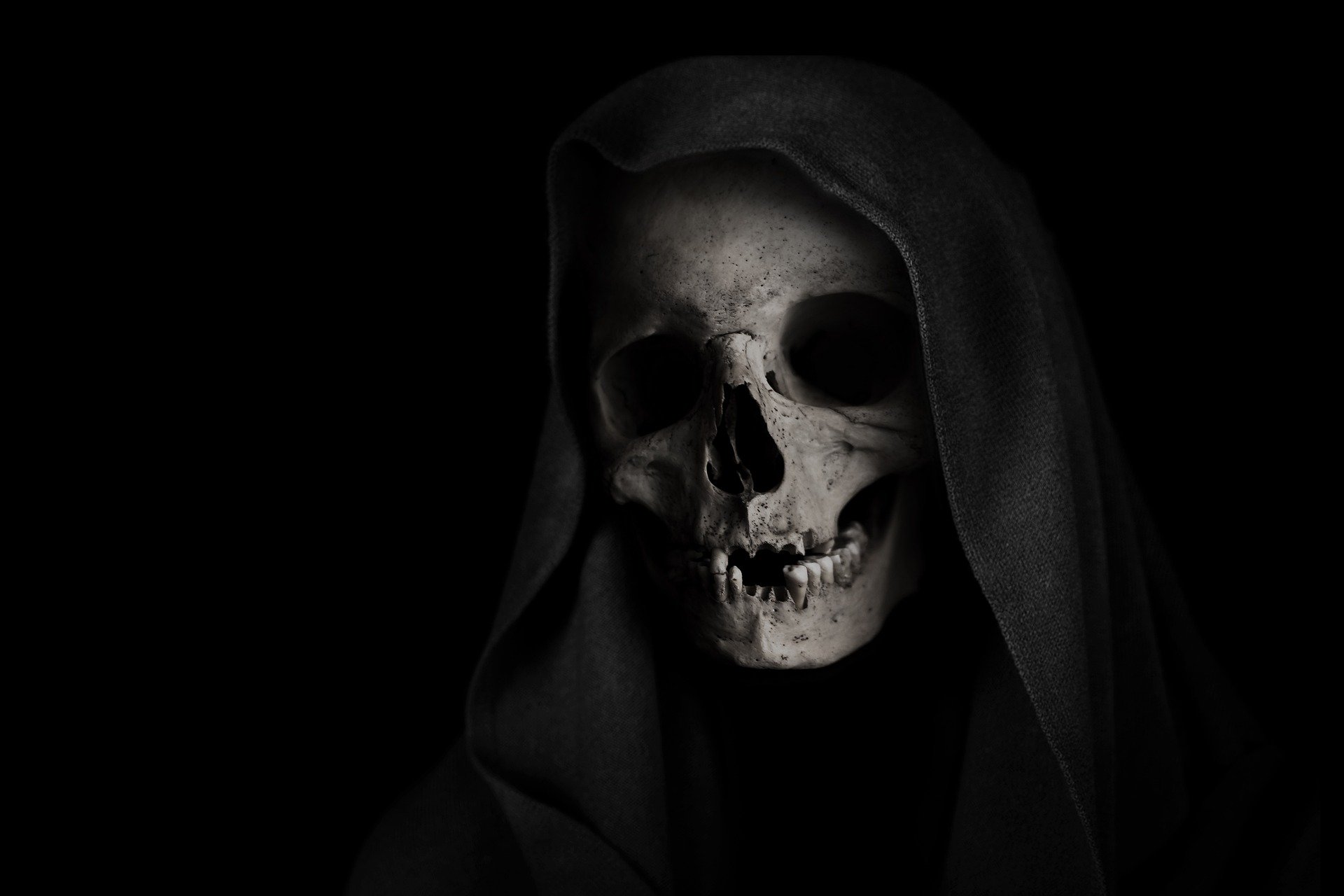 La Muerte Natural
Hebreos 9
(27) Y de la manera que está establecido para los hombres que mueran una sola vez.
[Speaker Notes: Heb 9: 27 “Y de la manera que está establecido para los hombres que mueran una sola vez”.
Todos, desde Adán, el primer hombre, hasta ahora, en el presente, el ser humano a experimentado esto que Dios estableció, la muerte. Es ley divina. Nosotros todavía no lo hemos experimentado, todavía continuamos en nuestra existencia, debajo del sol existiendo aún, ahora bien, siendo eso lo que nosotros vamos a experimentar, la muerte, es importante recordar que es la muerte (esa muerte la cual todos han experimentado desde Adán hasta el presente).]
La Muerte, Separación
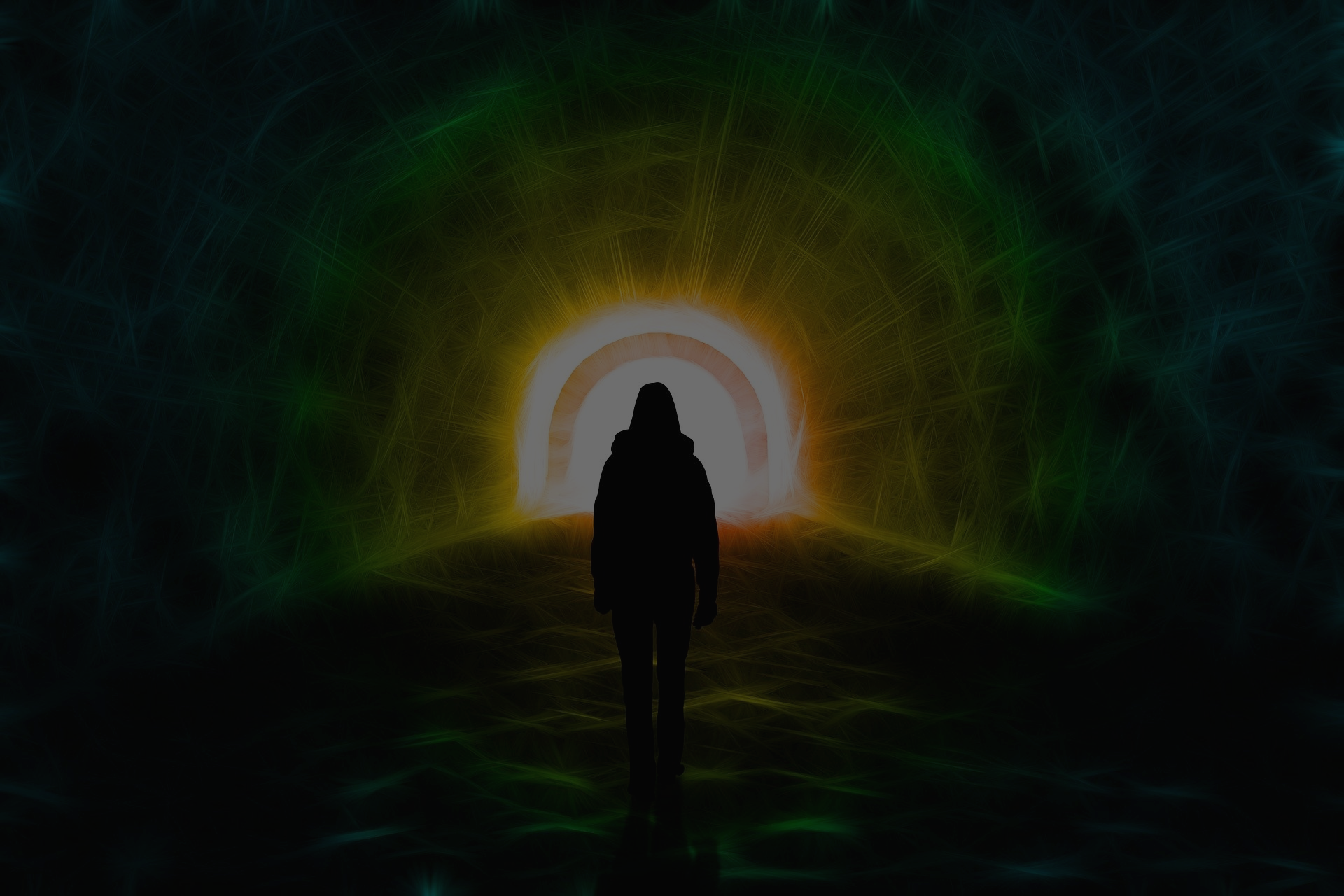 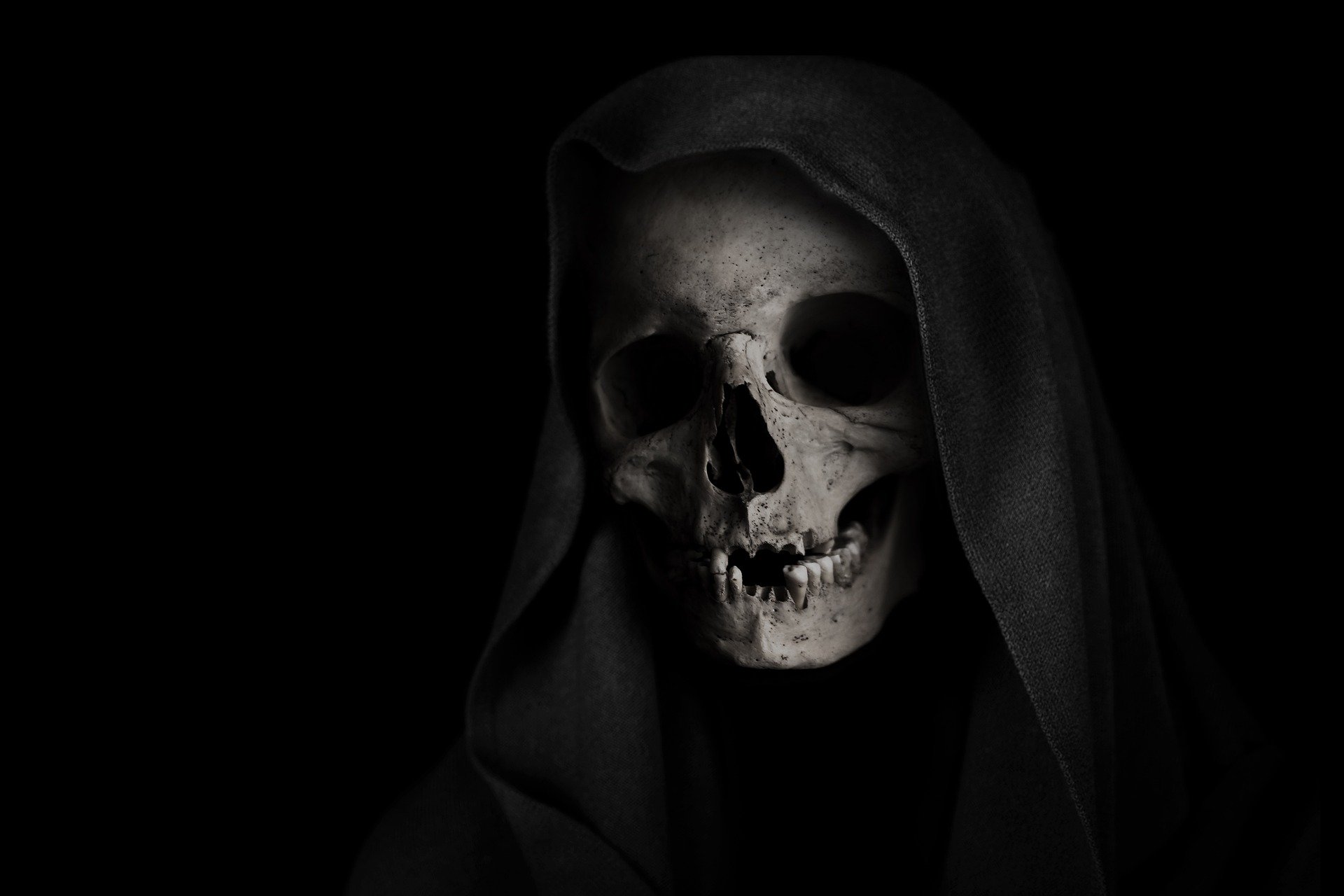 La Muerte Natural
Vine: thanatos ( #2288 θάνατος ) :
La separación del alma (la parte espiritual del hombre) del cuerpo (la parte material), dejando el segundo de funcionar y volviendo al polvo.
La muerte es lo opuesto a la vida, nunca denota inexistencia.
Eclesiastés 12:
(7) y el polvo vuelva a la tierra, como era, y el espíritu vuelva a Dios que lo dio.
[Speaker Notes: El diccionario del Señor Vine, dice que la palabra muerte viene de este término griego, ¿y cuál es su significado?. dice que es
“La separación del alma (la parte espiritual del hombre) del cuerpo (la parte material), dejando el segundo de funcionar y volviendo al polvo.”
También dice: “La muerte es lo opuesto a la vida, nunca denota inexistencia.” Y es que nunca la muerte se refiere a dejar de existir, si no que se refiere a una separación de la parte física de la parte espiritual. Es importante que entendamos eso.

Y cuando eso ocurre, lo segundo, la parte material, el cuerpo deja de funcionar y vuelve al polvo. Es lo que Dios estableció. Eso es lo que significa muerte, muerte no significa dejar de existir. Muerte es separación, y en este caso es, separación del alma y el espíritu. La separación de la parte material, de la parte espiritual. Y como nos lo dice Dios en eclesiastés 12:7: “y el polvo vuelva a la tierra (osea el cuerpo), como era, y el espíritu vuelva a Dios que lo dio”...

cuando se separa la parte física de la espiritual, ambos toman su destino. Uno vuelve al polvo, vuelve a la tierra, y el otro vuelve a Dios.

¿Cuál es el plan de Dios para con nuestras almas después de nuestra muerte? cuando vuelven a él... ¿qué hay después de la muerte?]
La Muerte, Separación
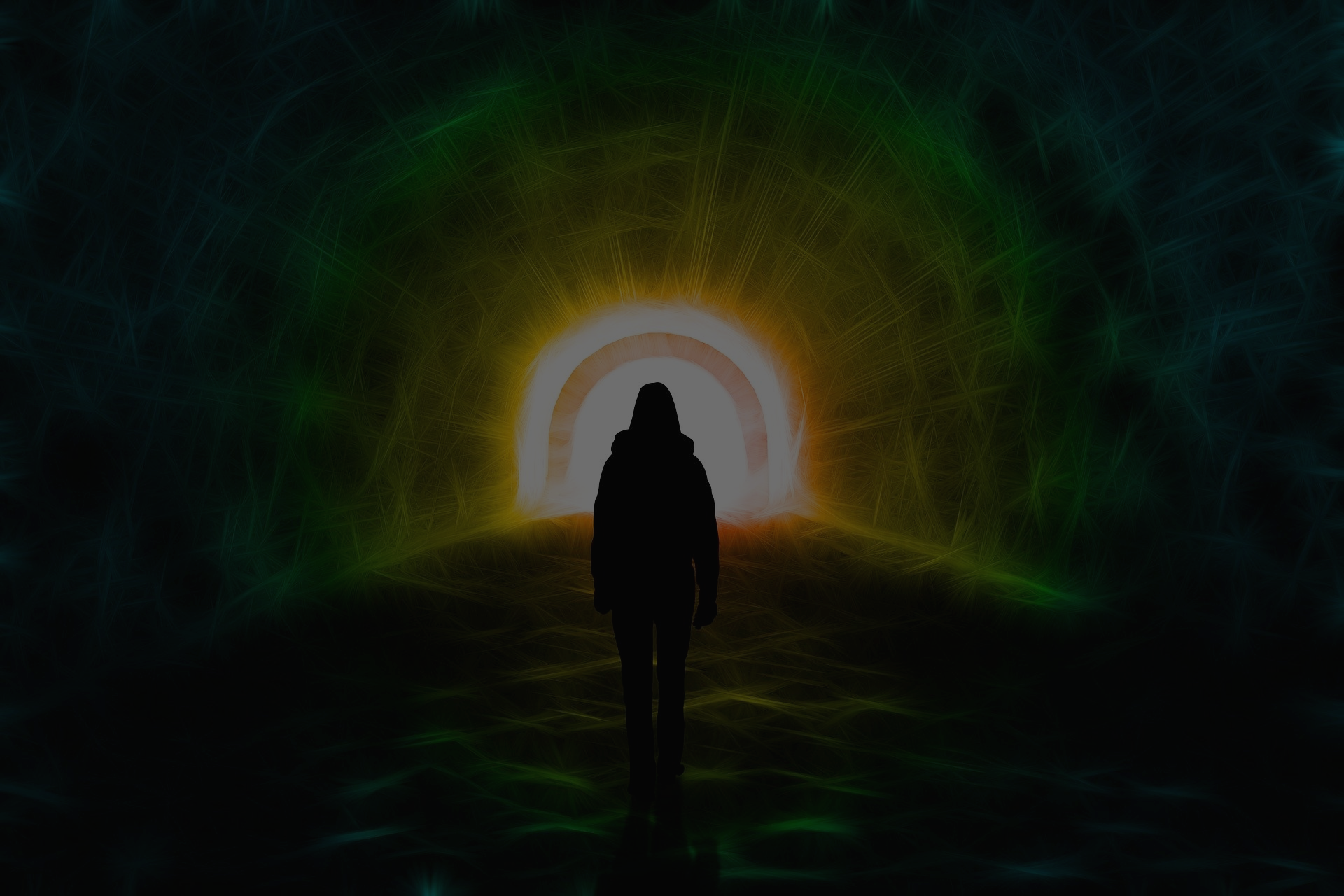 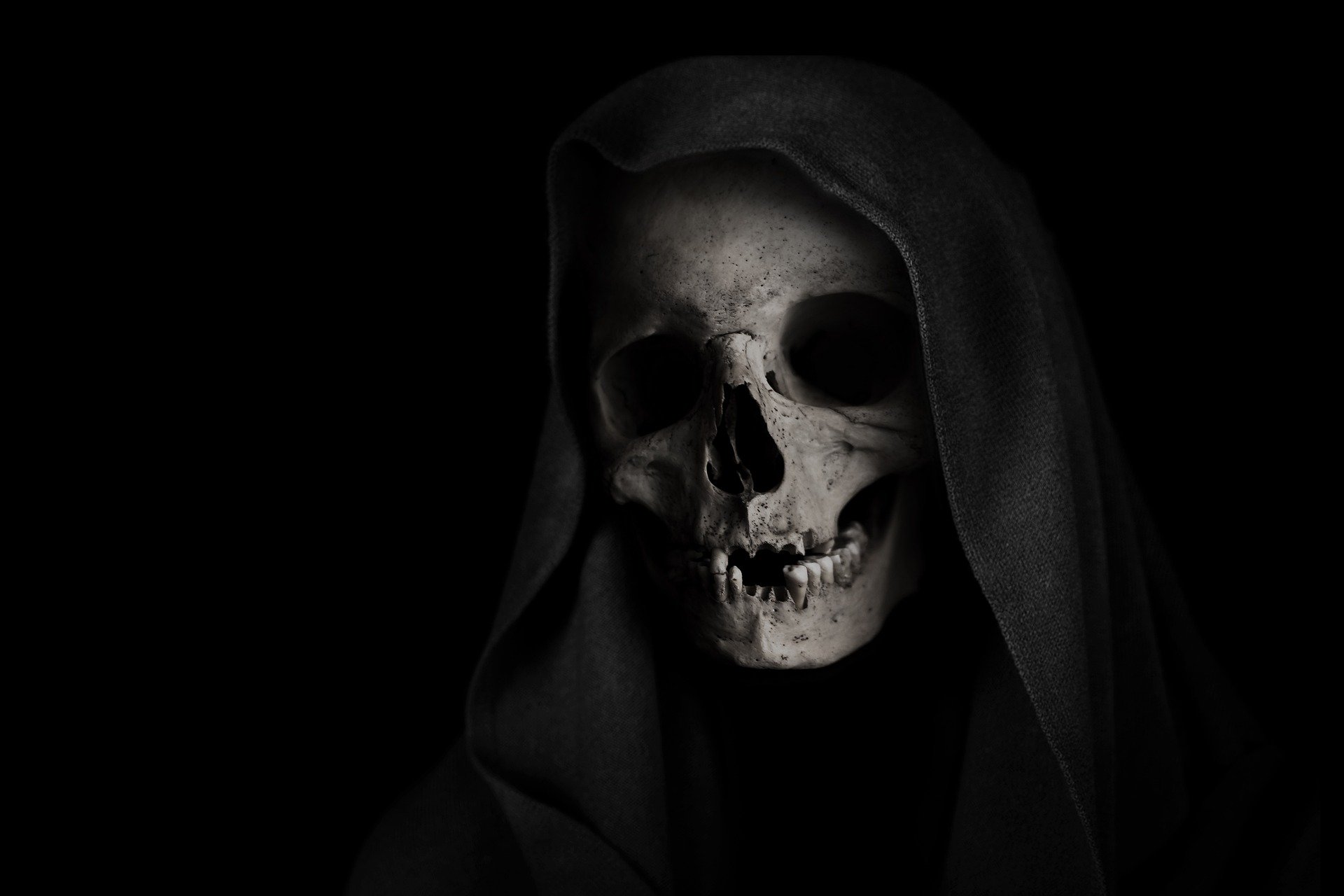 Todos los seres humanos
El sepulcro
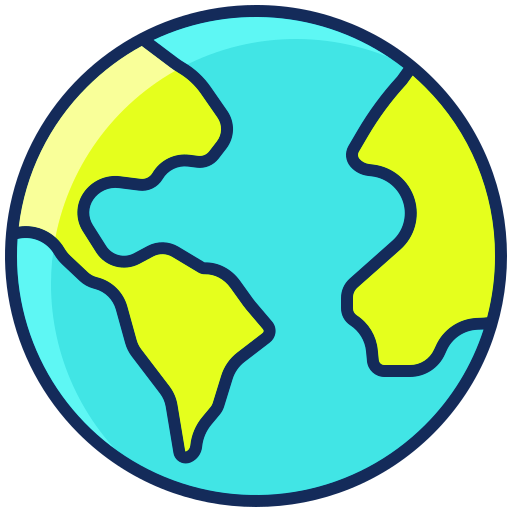 Los Fieles
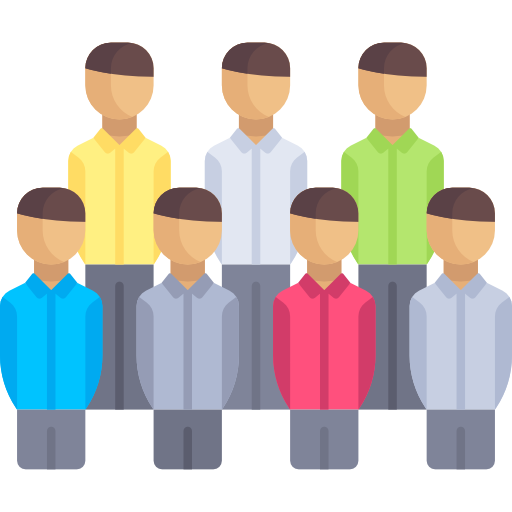 Los Infieles
Los Niños
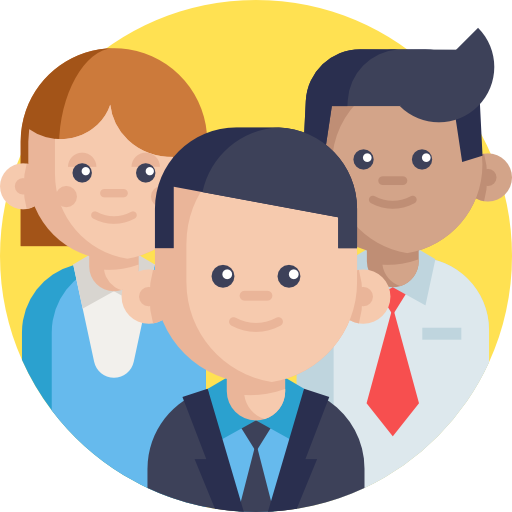 Los que no conocieron a Dios
Los que no obedecieron el evangelio
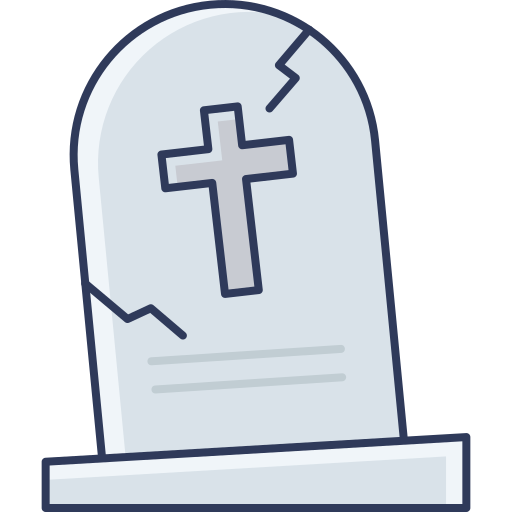 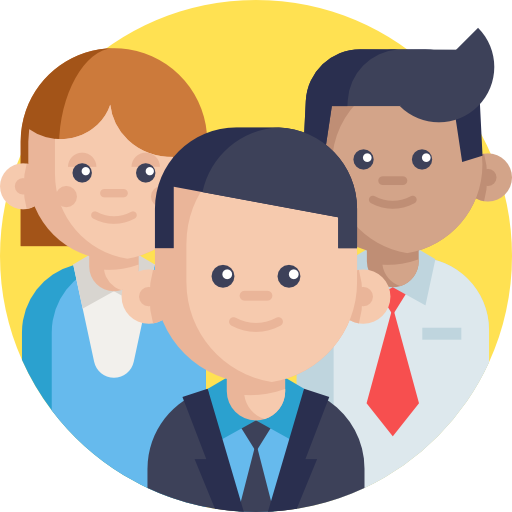 [Speaker Notes: Para esto es importante ubicarnos en tiempo y espacio.
Aquí estamos nosotros, en el presente, el pasado ya se fue, el futuro aún no es una realidad, estamos viviendo el presente.
Estamos en el presente todos los seres humanos, hijos de Dios y no hijos de Dios. Buenos y malos. Todos, todos los que habitamos este presente en este mundo en el cual estamos.Y Hemos dicho entonces que una ley que Dios ha establecido, es que el hombre va a morir una vez, el hombre lo ha experimentado, muchos de nuestros seres queridos, personas que hemos conocido lo han experimentado, todo moriremos…
- Las generaciones de cientos de cientos de años atrás, ellos ya la experimentaron. Murieron.
- Los hijos de Dios, los fieles, los que permanecen en su palabra van a experimentar la muerte.
- Los infieles, aquellos que conociendo la verdad de Dios no la cumplen, se apartaron y no volvieron también van a experimentar la muerte.
- Los niños también.
- Los que no conocieron a Dios, y los que no obedecieron el evangelio, también van a experimentar la muerte. ¿porqué? porque está establecido para los hombres, que mueran una sola vez. Hijos de Dios no hijos de Dios, todos, niños o adultos. Hombres y mujeres, ricos y pobres. Todos experimentaremos la ley de Dios de morir una vez. Pero, siempre ha surgido la pregunta sobre si hay vida después de la muerte, y no solamente eso, también muchos en el pasado nos hacíamos la pregunta y también hoy lo seguimos escuchando y es… ¿a dónde vamos cuando morimos?, ¿qué hay después de la muerte?. hay muchas ideas y muchos conceptos que se pueden tener dependiendo de qué tipo de cultura pueda tener la gente con respecto a esto.

--------------Pero a nosotros nos interesa es ¿qué dice Dios, que dice la palabra de Dios respecto a esto?. En primer lugar sabemos entonces, que el cuerpo, vuelve al polvo, va al sepulcro. Y el alma, ¿qué a determinado Dios para ella?...]
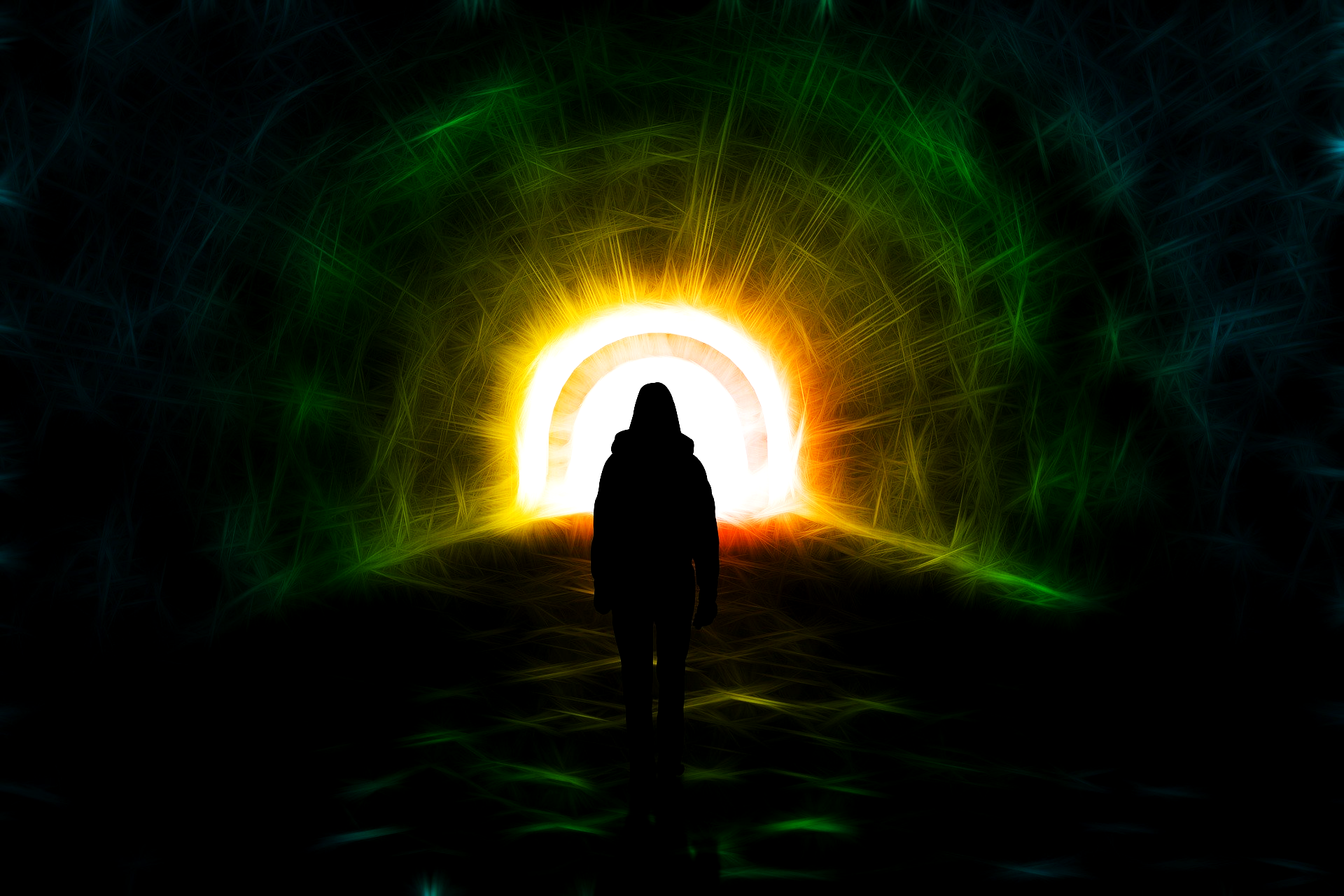 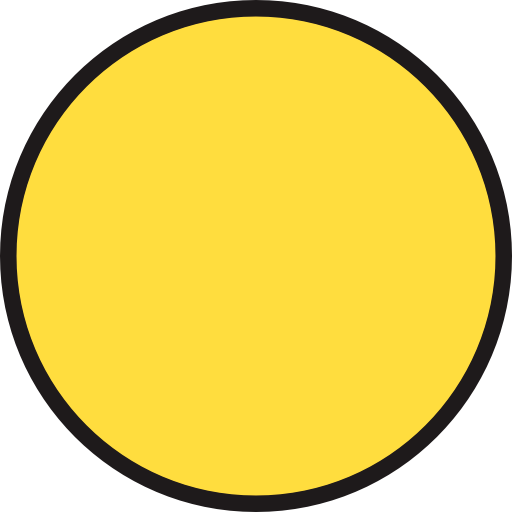 El Más
Allá
El Hades
[Speaker Notes: Pero a nosotros nos interesa es ¿qué dice Dios, que dice la palabra de Dios respecto a esto? ¿Qué es del más allá después de nuestra muerte?, ¿a dónde vamos cuando morimos aparte de nuestro cuerpo? La biblia nos dice que vamos a un lugar que se llama Hades.]
El Hades
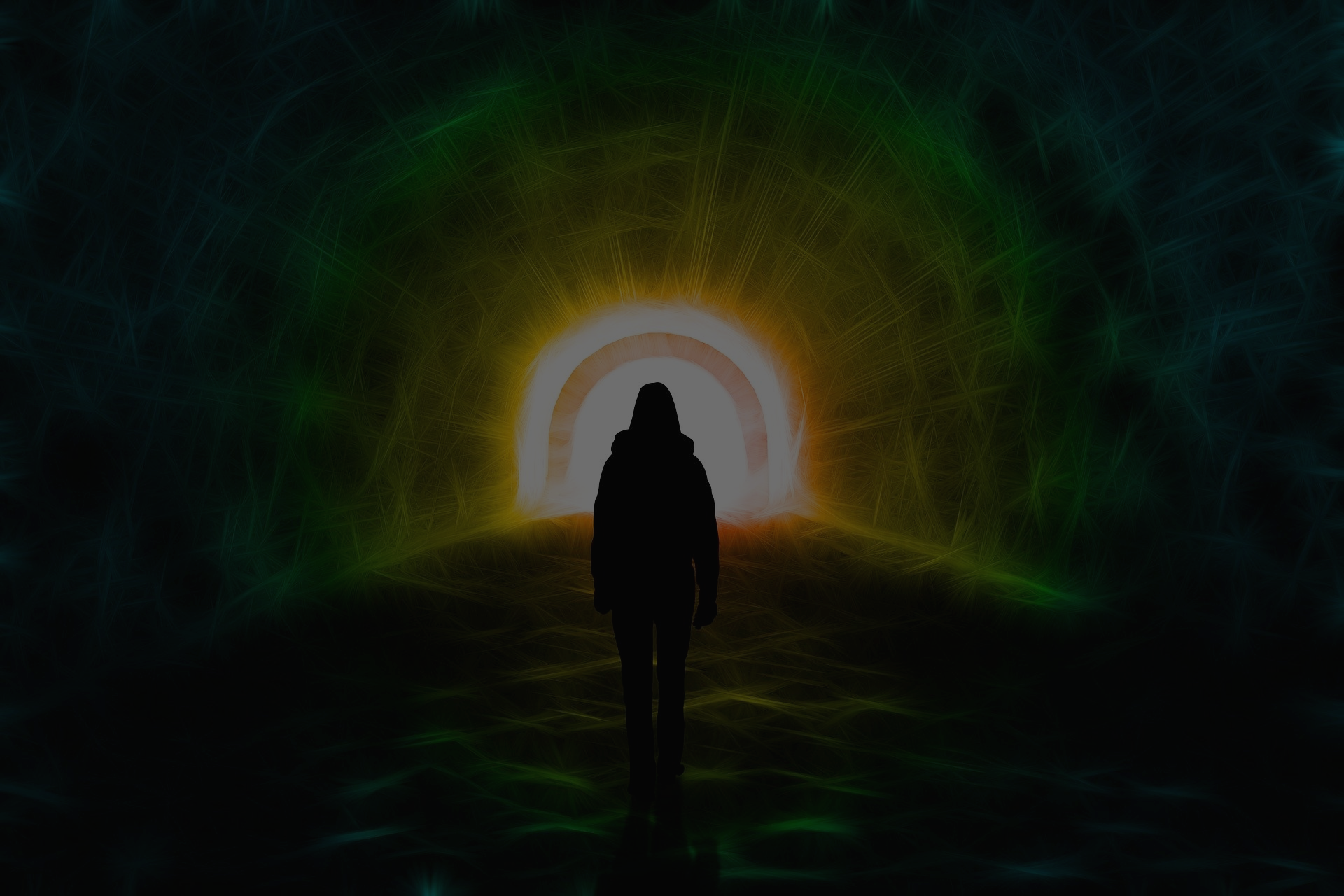 Hades
Eclesiastés 9
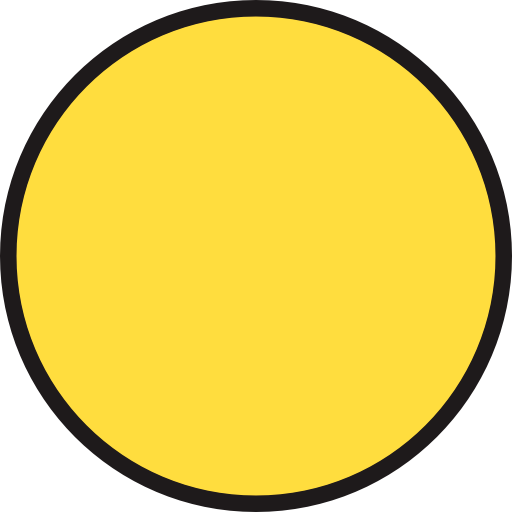 (10) Todo lo que te viniere a la mano para hacer, hazlo según tus fuerzas; porque en el Seol, adonde vas, no hay obra.
Lucas 16
(22) Aconteció que murió el mendigo, y fue llevado por los ángeles al seno de Abraham…
(22-23) Y murió también el rico, y fue sepultado. Y en el Hades alzó sus ojos, estando en tormentos, y vio de lejos a Abraham, y a Lázaro en su seno
[Speaker Notes: Eclesiastés 9:10 dice: “Todo lo que te viniere a la mano para hacer, hazlo según tus fuerzas; porque en el Seol, adonde vas, no hay obra,”...

Las Escrituras nos dicen claramente dónde están las almas después de la muerte. En el Seol, el Señor Jesús también lo enseñó. En Lucas 16 encontramos la historia de dos hombres que murieron…

«Aconteció que murió el mendigo, y fue llevado por los ángeles al seno de Abraham...» (Luc. 16:22).
«...Y murió también el rico, y fue sepultado. Y en el Hades alzó sus ojos, estando en tormentos, y vio de lejos a Abraham, y a Lázaro en su seno». (22-23).

HADES es del Griego, y significa lo mismo que la palabra Hebrea SEOL.

--------------Pero, ¿qué es el hades, aparte de esto, cómo podríamos definir el hades? El Señor Vine en su diccionario de las palabras griegas del NT nos dice que viene de ese término griego, y que significa:]
El Hades
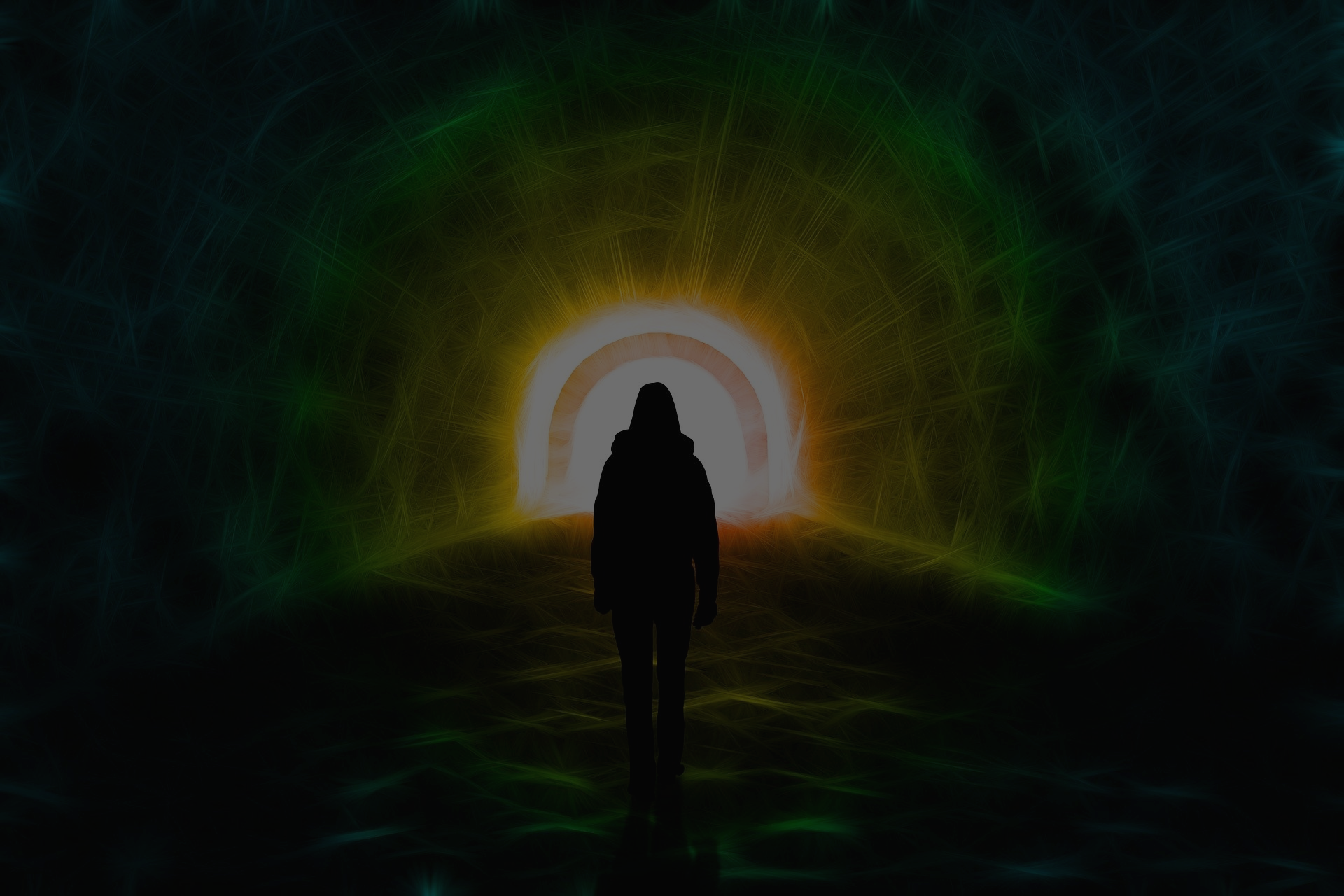 Hades
Hades ( #86 ᾅδης ) :
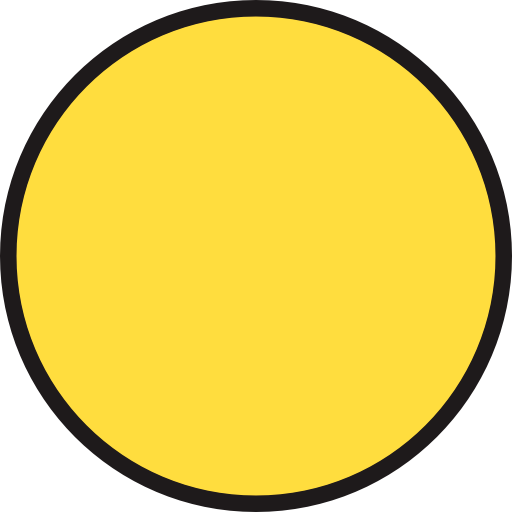 Región de los espíritus de los muertos perdidos; pero incluyendo los de los muertos bienaventurados…
Nunca denota la sepultura, ni es tampoco la región permanente de los perdidos; para los tales es el estado intermedio entre la muerte y la condenación en la Gehena.
[Speaker Notes: Pero, ¿qué es el hades, aparte de esto, cómo podríamos definir el hades? El Señor Vine en su diccionario de las palabras griegas del NT nos dice que viene de ese término griego, y que significa:

Región de los espíritus de los muertos perdidos; pero incluyendo los de los muertos bienaventurados… Nunca denota la sepultura, ni es tampoco la región permanente de los perdidos; para los tales es el estado intermedio entre la muerte y la condenación en la Gehena.

Eso es el hades, es la región donde van los espíritus de los que que han muerto, tantos buenos como malos (dice, leer). El hades no es el sepulcro, donde van a colocar nuestros cuerpos cuando nuestro espíritu se separe del cuerpo. No es un lugar permanente eterno, si no al contrario, es un lugar intermedio, entre la muerte y la segunda venida del Señor que es donde se llevará a cabo el juicio final y en ese momento es que irán unos irán al cielo y otros serán enviados al infierno.]
El Hades
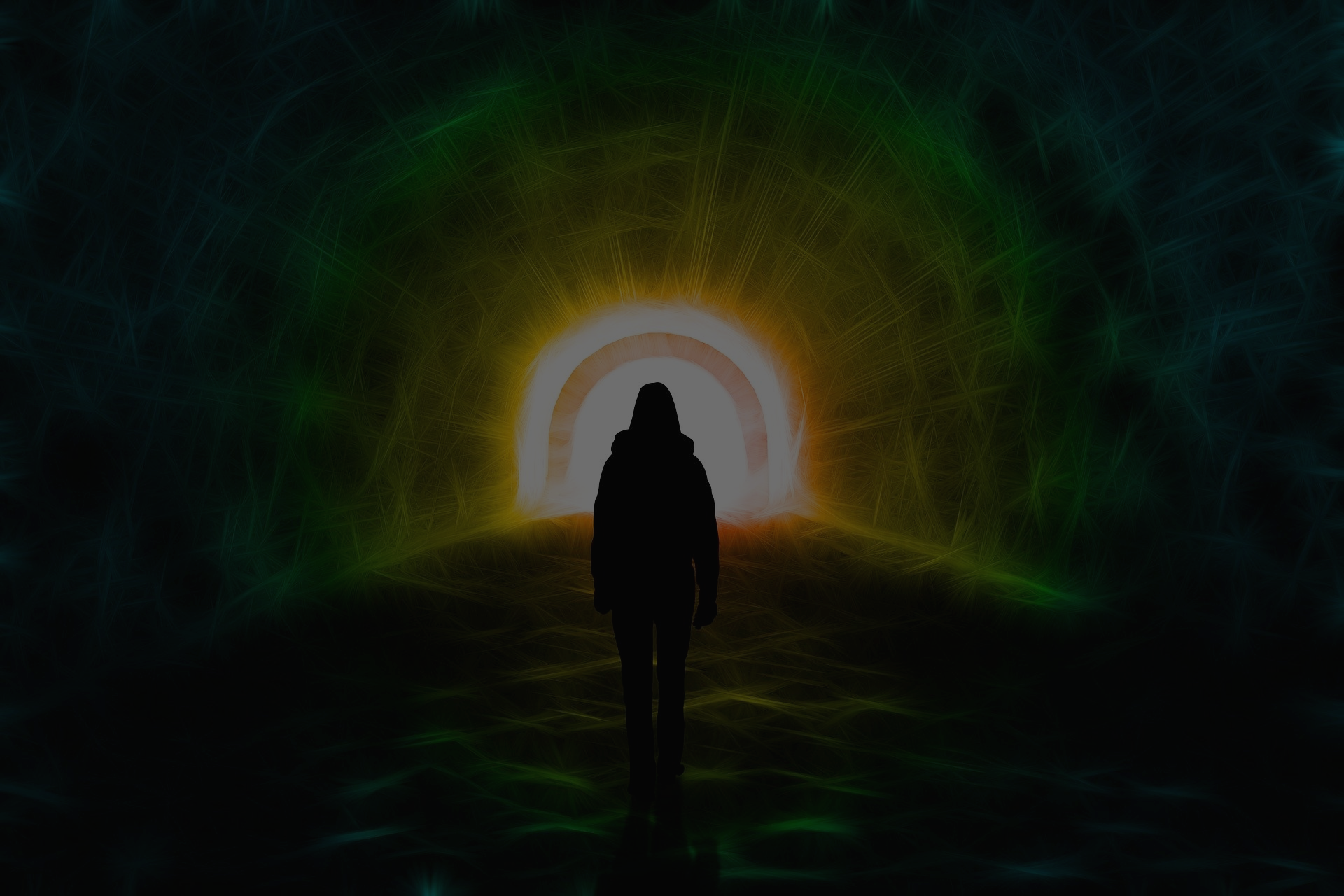 Hades
Hechos 2
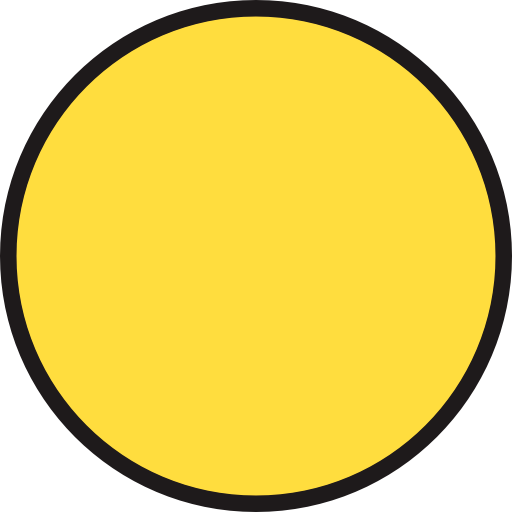 (31) viéndolo antes, habló de la resurrección de Cristo, que su alma no fue dejada en el Hades, ni su carne vio corrupción.
[Speaker Notes: Por ejemplo,tengamos presente un primer ejemplo, nosotros sabemos que el Señor Jesús murió. pero ¿a dónde fué cuando murió, a dónde fue su parte espiritual?, recordemos que la muerte consiste en la separación del alma (parte espiritual) del cuerpo (la parte material).

Hechos 2:31 dice “viéndolo antes, habló de la resurrección de Cristo, que su alma no fue dejada en el Hades, ni su carne vio corrupción.”

Cuando el Señor entregó el espíritu, allá en la cruz del calvario, su alma se fue para el hades, lo dice aquí el texto, a allá fue, al hades, porque el hades es la región de los espíritus que han muerto. Eso es el hades, y por lo tanto, como se profetizó inclusive, entonces allá fue el alma de nuestro Señor.]
El Hades
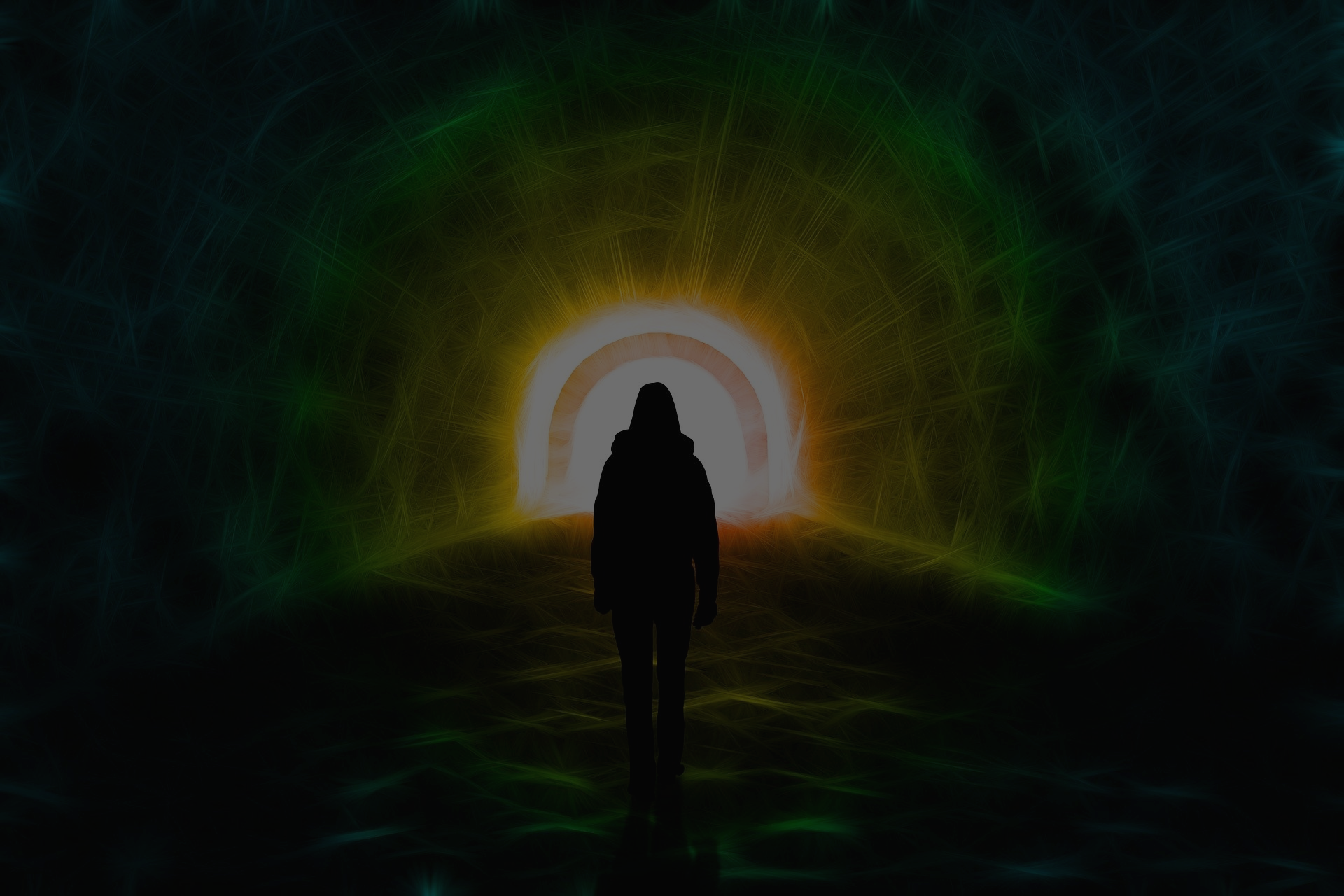 Lucas 23
(39) Y uno de los malhechores que estaban colgados le injuriaba, diciendo: Si tú eres el Cristo, sálvate a ti mismo y a nosotros.
(40) Respondiendo el otro, le reprendió, diciendo: ¿Ni aun temes tú a Dios, estando en la misma condenación?
(41) Nosotros, a la verdad, justamente padecemos, porque recibimos lo que merecieron nuestros hechos; mas éste ningún mal hizo.
(42) Y dijo a Jesús: Acuérdate de mí cuando vengas en tu reino.
(43) Entonces Jesús le dijo: De cierto te digo que hoy estarás conmigo en el paraíso.
[Speaker Notes: Y Ese mismo día, en la cruz del calvario, antes de morir, cuando el Señor fue crucificado, poco antes de morir (corporalmente), ese día sabemos que fue crucificado con dos malhechores, lo colgaron con otros dos malhechores, uno a la derecha y otra a la izquierda y dice el verso 39 en adelante de Lucas 23:

“39 Y uno de los malhechores que estaban colgados le injuriaba, diciendo: Si tú eres el Cristo, sálvate a ti mismo y a nosotros.

40 Respondiendo el otro, le reprendió, diciendo: ¿Ni aun temes tú a Dios, estando en la misma condenación?

41 Nosotros, a la verdad, justamente padecemos, porque recibimos lo que merecieron nuestros hechos; mas éste ningún mal hizo.

42 Y dijo a Jesús: Acuérdate de mí cuando vengas en tu reino.

43 Entonces Jesús le dijo (y preste atención a lo que el Señor le dijo en este versículo): De cierto te digo (te aseguro, le está diciendo el Señor) que hoy estarás conmigo en el paraíso.”

¿Qué le aseguró el Señor a este hombre arrepentido a este ladrón arrepentido? que apenas se murieran los dos, estarían juntos en el paraíso, se iban a ir juntos y se iban a encontrar allá en el paraíso. Hoy estarás conmigo en el paraíso. Hoy usted y yo, nos vamos ir para el paraíso.

---Entonces, si el Señor Jesús, su alma fue al hades, como dice hechos 2, dicho por David, y le dijo al ladrón que apenas se murieran se iban a ir para el paraíso...]
El Hades
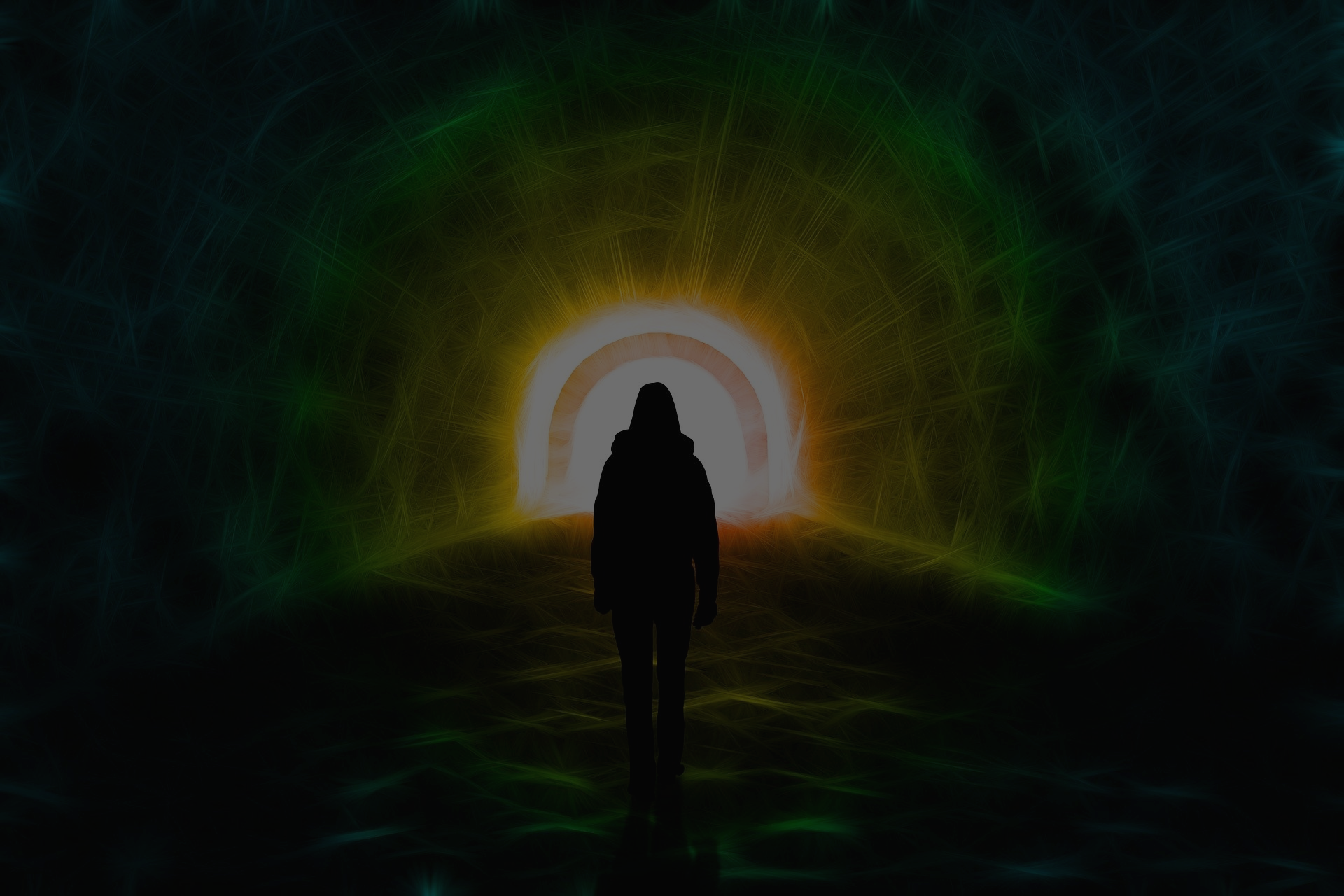 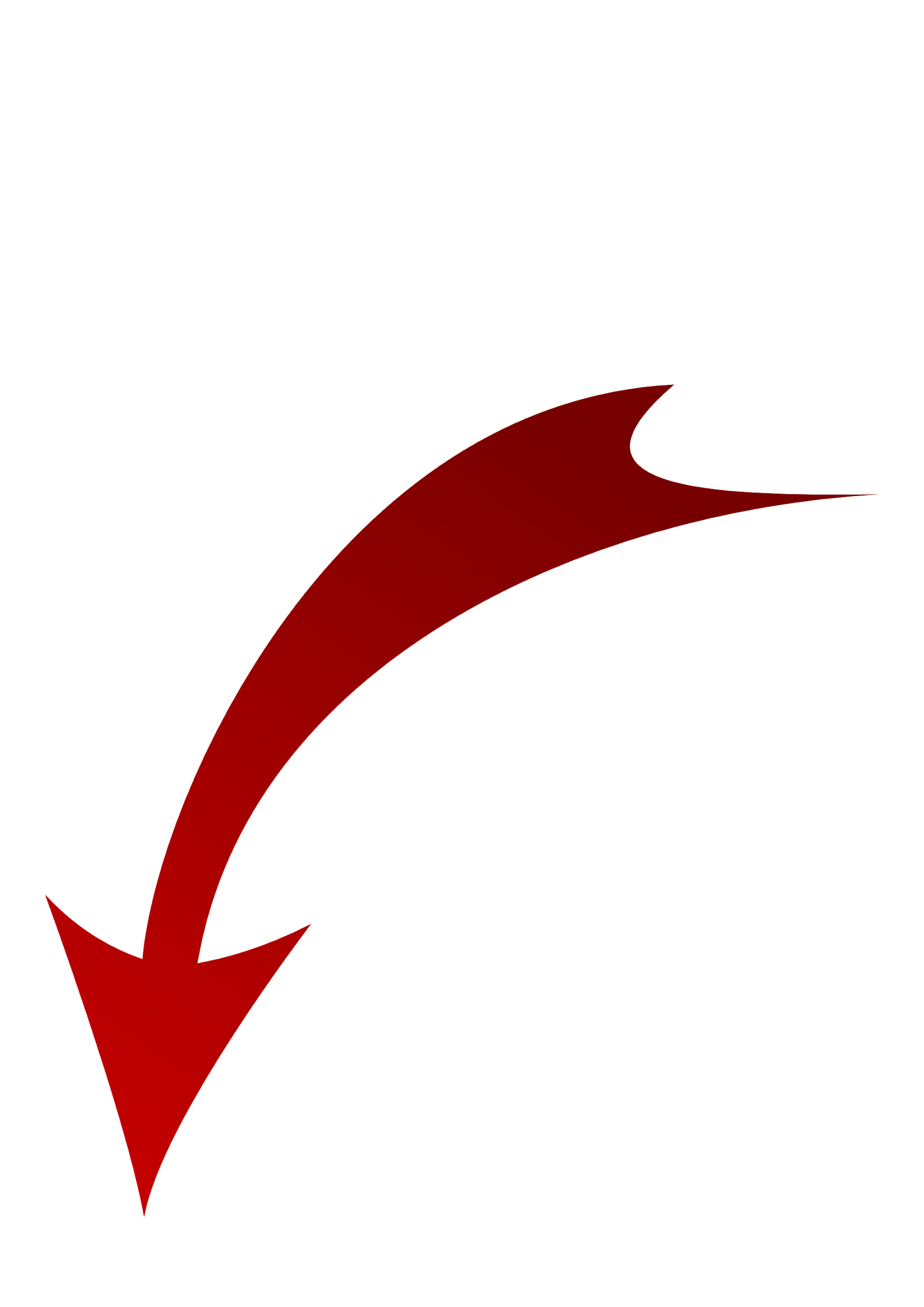 Hades
Lucas 23
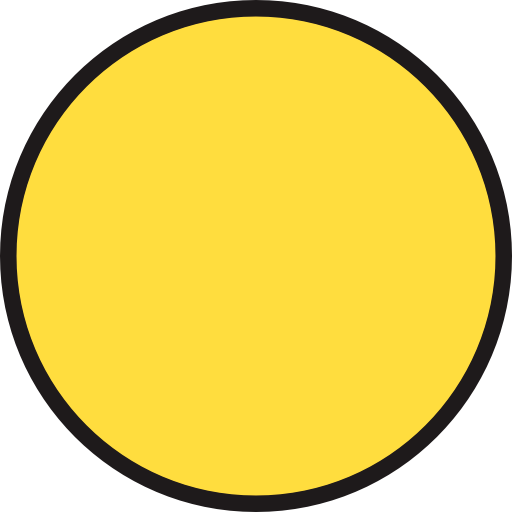 PARAISO
(43) Entonces Jesús le dijo: De cierto te digo que hoy estarás conmigo en el paraíso.
Hechos 2
(31) viéndolo antes, habló de la resurrección de Cristo, que su alma no fue dejada en el Hades, ni su carne vio corrupción.
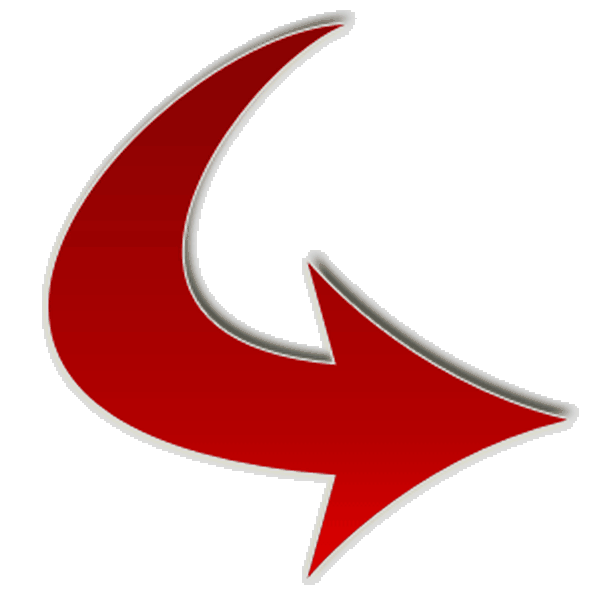 [Speaker Notes: Entonces, si el Señor Jesús, su alma fue al hades, como dice hechos 2, dicho por David, y le dijo al ladrón que apenas se murieran se iban a ir para el paraíso, sumamo, y cuando sumamos podemos inferir…

Entonces en el hades, hay un lugar que es llamada el paraíso, para allá se fue el Señor Jesús, con este ladrón arrepentido. El hades tiene un lugar que se llama: Paraíso. 

Ustedes se han dado cuenta que tenemos un circulo amarillo hace rato, y de seguramente usted también se ha dado cuenta que ese circulo amarillo lo tenemos ahí para representar al hades, y en el hades, como vemos ahora, hay un lugar que se llama, paraiso.

El alma del Señor, su alma, se fue para el hades, PERO específicamente, ¿a qué lugar del hades?, a un lugar que se llama, el paraíso. Porque el dijo al ladrón de la cruz, hoy estarás conmigo en el paraíso. Y ese paraíso del cual el Señor Jesús le habló al que estaba allí en la cruz junto a él, no era el cielo, y usted es muy importante también tenerlo muy claro. Este paraíso cuando el Señor Jesús murió no es el cielo, es un lugar en el hades.
¿porqué?
---También sabemos que como dice Hechos 2, el alma del Señor Jesús no fue dejada en el hades.]
El Hades
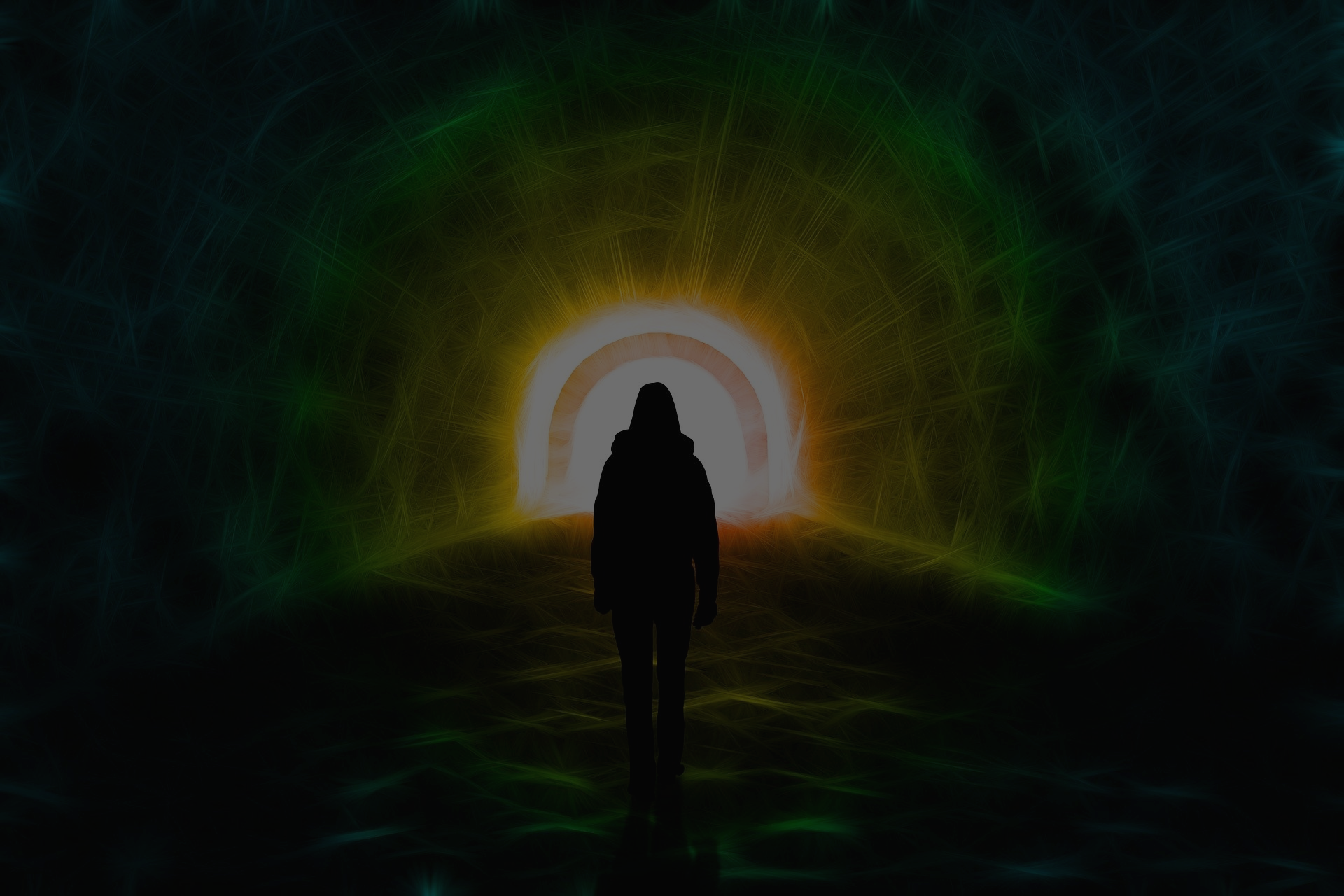 Hades
Juan 20
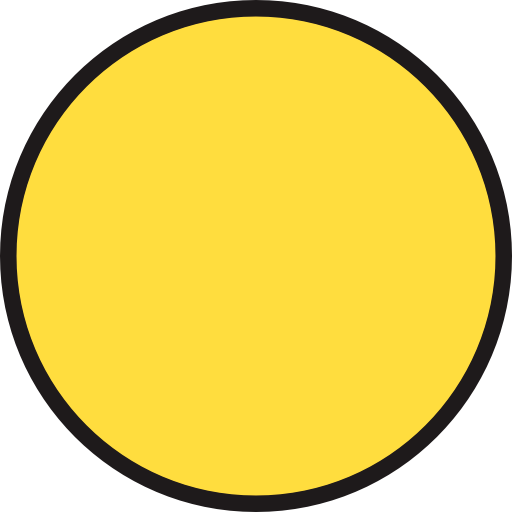 PARAISO
(17) Jesús le dijo: Suéltame porque todavía no he subido al Padre; pero ve a mis hermanos, y diles: «Subo a mi Padre y a vuestro Padre, a mi Dios y a vuestro Dios».
[Speaker Notes: Que Él resucitó al tercer día. Volvió del hades al tercer día de entre los muertos. Y no solamente eso, si no que también cuando ÉL resucita, Maria Magdalena va al sepulcro, y cuando ve al Señor, lo agarró, y el Señor le dijo en Juan 20:17 algo interesante, estamos hablando ahora de 3 días después de ÉL haber muerto, y ya vuelto de la muerte. Ese Domingo, ese primer día de la semana que resucita María Magdalena se encuentra con el Señor resucitado, y lo agarra, no lo quiere soltar y Jesús le dijo:

Jesús le dijo: Suéltame porque todavía no he subido al Padre; pero ve a mis hermanos, y diles: «Subo a mi Padre y a vuestro Padre, a mi Dios y a vuestro Dios».

Todavía no he subido al padre, ¿y dónde habita el Padre?, el Señor Jesús nos lo enseñó hasta cuando nos enseñó a orar, Padre nuestro, que estás ¿en donde? Padre nuestro que estás en los cielos. En el cielo.

Entonces cuando Jesús muere, ÉL no se fue derechito y directo para el cielo, si no que fue derechito para el hades para un lugar que se llama el Paraíso. Cuando él resucita, le dice a María que aún no había subido al Padre, ¿cuando sube al Padre? sabemos que lo hizo, cuarenta días después de su resurrección, 10 días antes del día de pentecostés de hechos 2; ese fue el día cuando el Señor Jesús subió al Padre. Entonces, no se puede confundir este Paraíso (que era al cuál iba a ir en el momento de morir, con el ladrón en la cruz) con el cielo, no confundamos ese paraíso con el cielo, ya que no lo es.]
El Hades
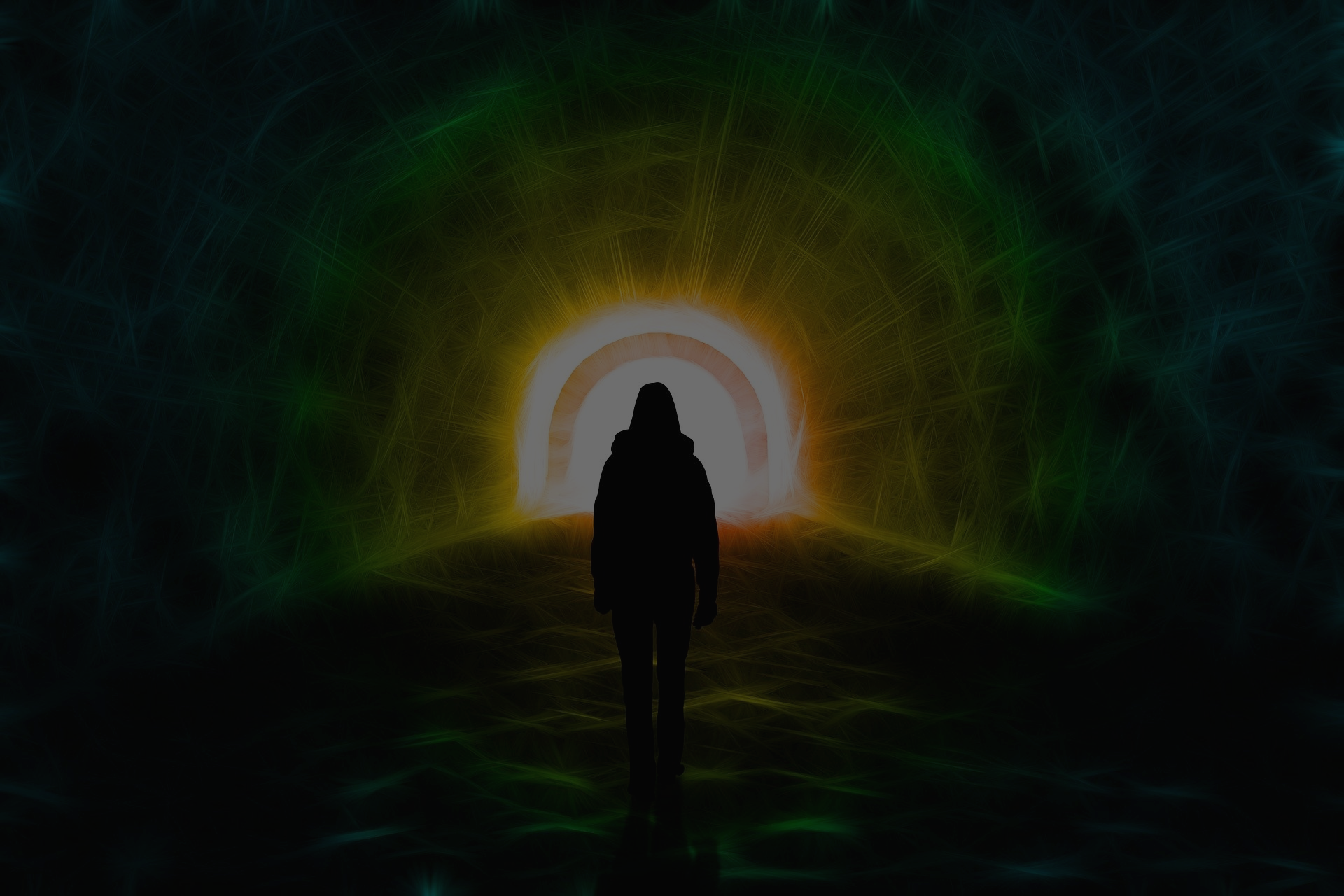 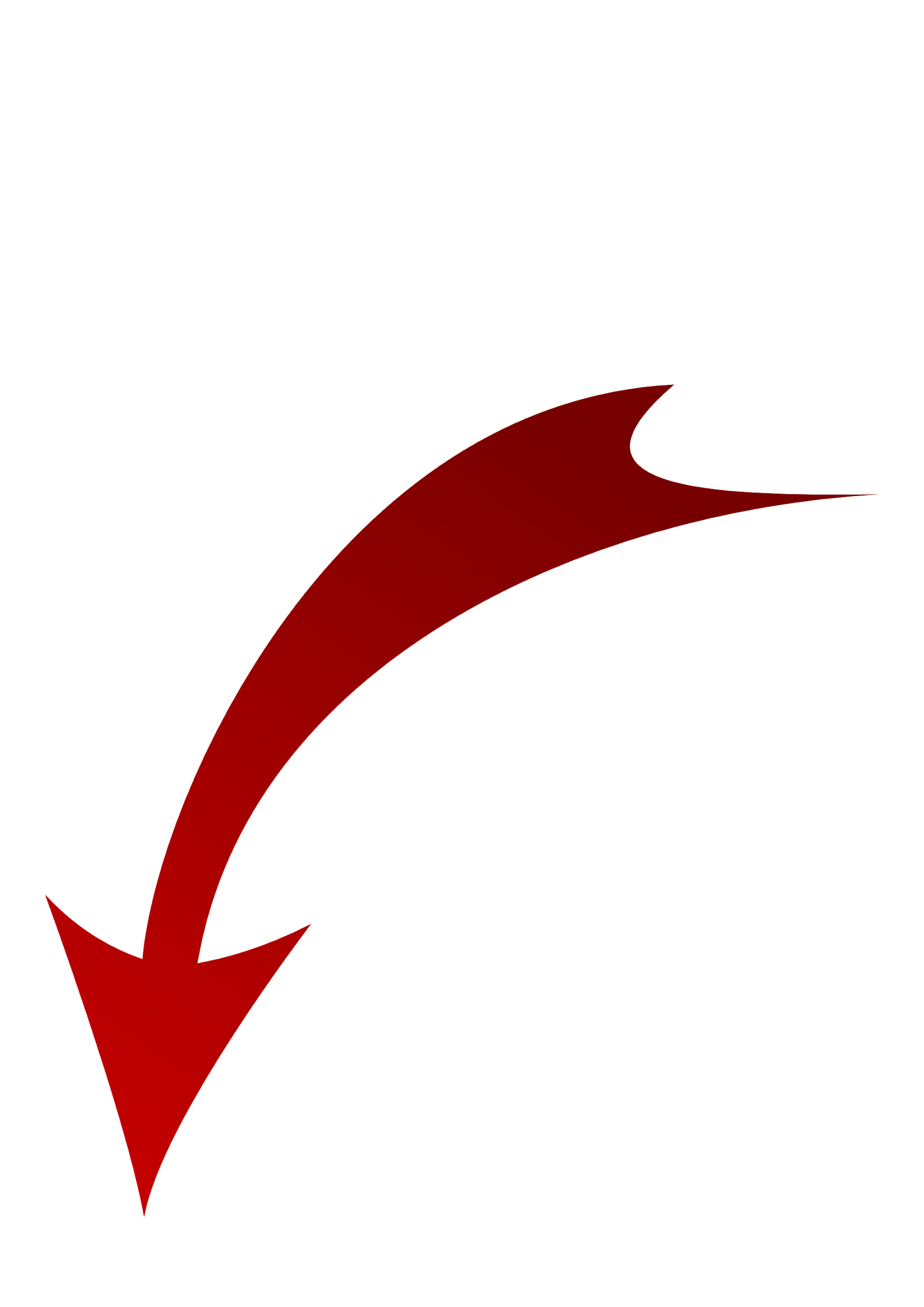 Hades
Lucas 16
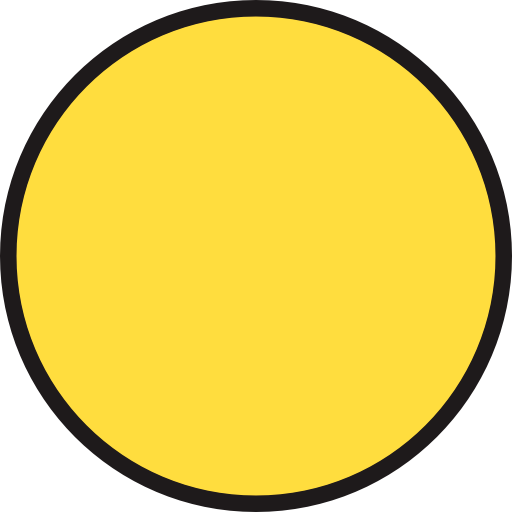 PARAISO
(22) Aconteció que murió el mendigo, y fue llevado por los ángeles al seno de Abraham.

...y murió también el rico, y fue sepultado.
(23) Y en el Hades alzó sus ojos, estando en tormentos, y vio de lejos a Abraham, y a Lázaro en su seno.
(27) Entonces le dijo: Te ruego, pues, padre, que le envíes a la casa de mi padre,
(28) porque tengo cinco hermanos, para que les testifique, a fin de que no vengan ellos también a este lugar de tormento.
SENO DE ABRAHAM
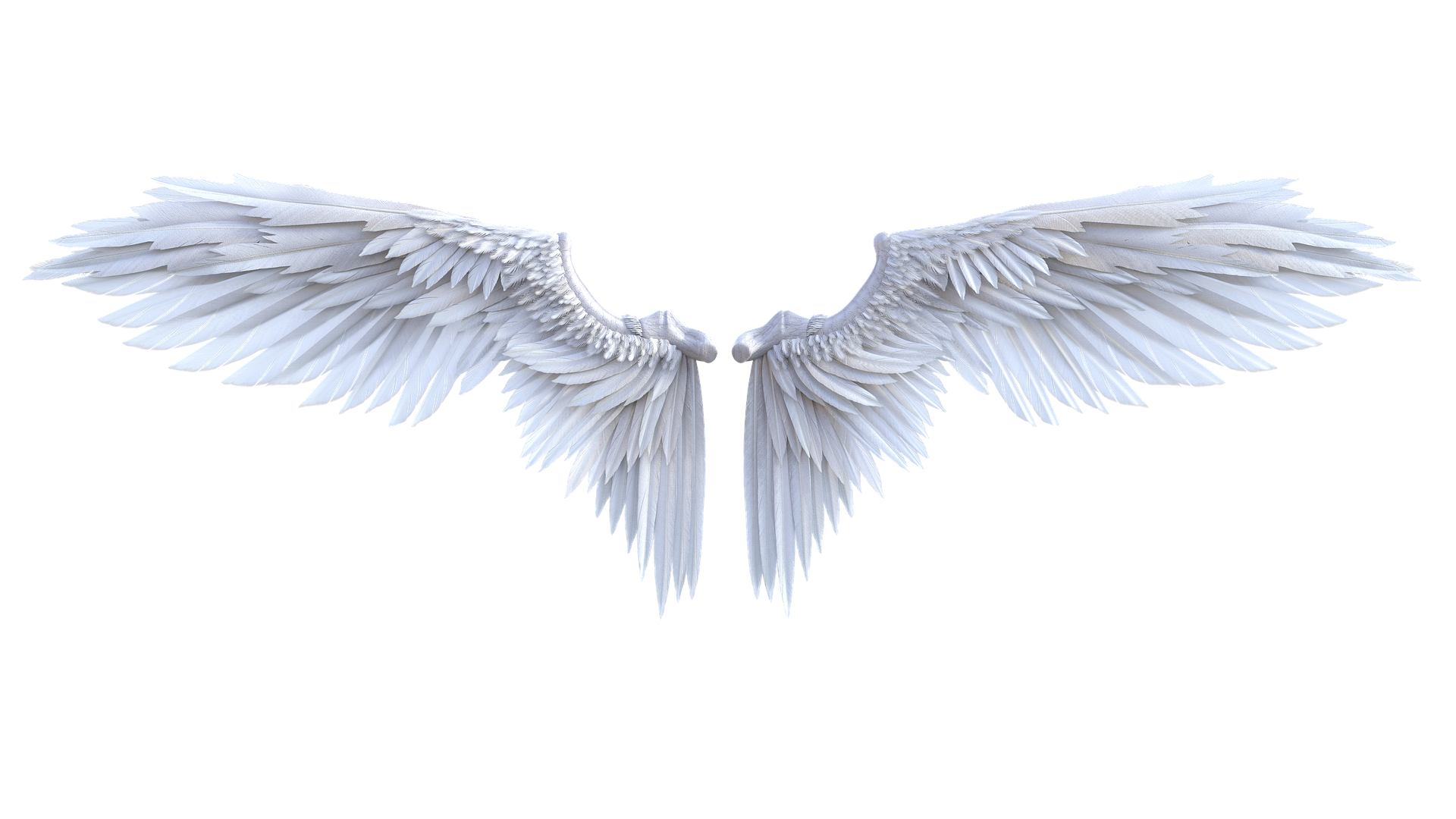 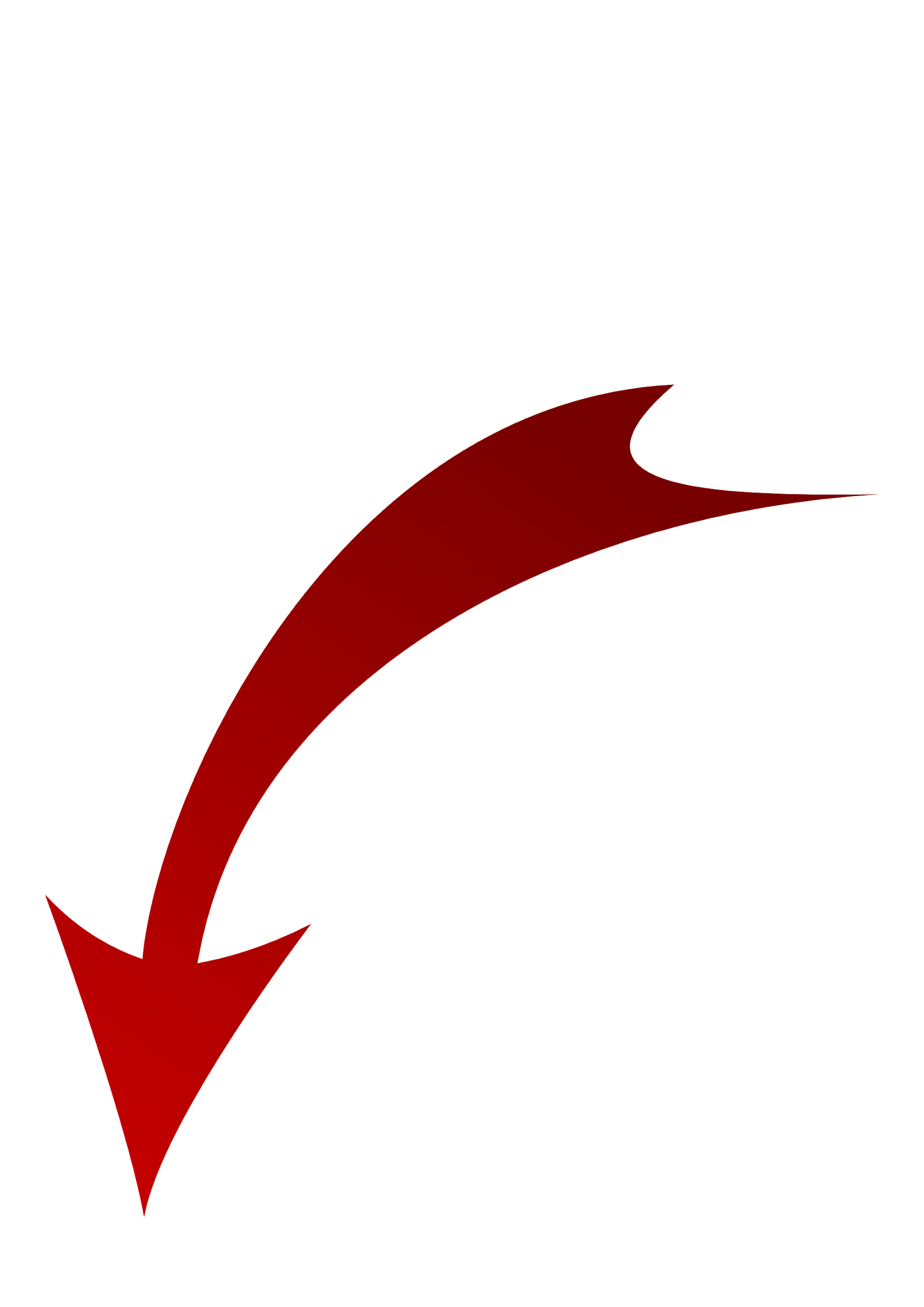 LUGAR DE TORMENTO
[Speaker Notes: Nosotros conocemos muy bien la historia del rico y lázaro, hace un momento la mencionabamos, y quiero que volvamos a ella hermanos y recordemos lo que sucede con estos dos hombres que mueren, el rico se muere y Lázaro se muere. Ya sabemos que las almas van al hades, que todo aquel que muere va al hades, y observamos en Lucas 16:22 que…

“Aconteció que murió el mendigo, y fue llevado por los ángeles al seno de Abraham”

Ahora bien ¿dónde queda el seno de Abraham?, la biblia dice que el Seno de Abraham queda en el hades. ¿y quienes transportaron a Lázaro a allá?... dice el versículo 22 que fue llevado por los ángeles al Seno de Abraham…

Cuando un hijo de Dios fiel muere, cuando se produce la separación del alma y del cuerpo, los ángeles están dentro del plan de Dios encargados de transportar el alma de sus hijos al seno de abraham que queda en el hades. Que es conocido también como el paraíso.

Ahora el versículo 22 nos dice algo más, pero ahora algo con respecto al otro que murió en la historia, el rico (vs 22); ¿y que es lo que se sepulta de uno? La parte Material, corporal, el cuerpo… (vs 23)

¿en dónde estaba? en el hades. Y dice que veía allá a lo lejos, a Abraham y a lázaro, ¿y en dónde los vio? En el Paraíso; pero dónde estaba él, el rico, ¿en el mismo paraíso? No, dice que se encontraba estando en tormentos, ¿EN DÓNDE? en el mismo hades, dice el 23, en el hades alzó sus ojos, estando en tormentos, entonces hermanos en el hades, también hay un lugar de tormentos…

Y sigue diciendo el vs (27) - le dijo: El rico a Abraham le está diciendo aquí…
-de mi padre: Le está pidiendo que lázaro vuelva al mundo de los vivos a la casa de su padre, con un propósito dice el vs (28).
¿En dónde estaba el rico? estaba en un lugar de tormento. Un lugar de tormento que como el mismo Señor Jesús lo dice, queda en el hades.

Y esto es interesante, porque el hades tiene dos lugares, uno es el paraíso o seno de abraham y el otro es un lugar de tormento. Y en ese lugar de tormento era donde estaba el rico…

Y más interesante se coloca esto cuando nosotros leemos lo que dice Judas 6 acerca de los ángeles que pecaron...]
El Hades
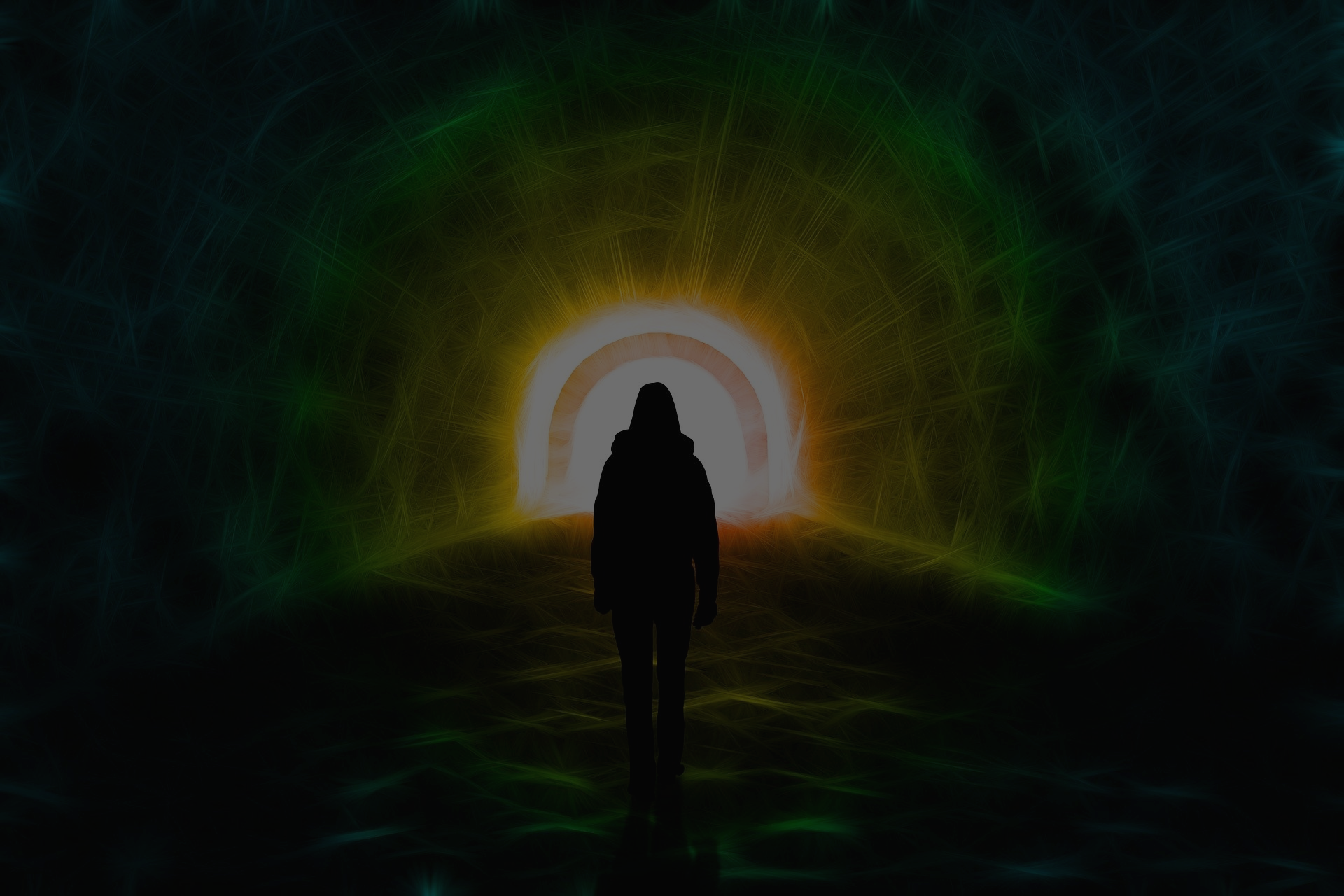 Hades
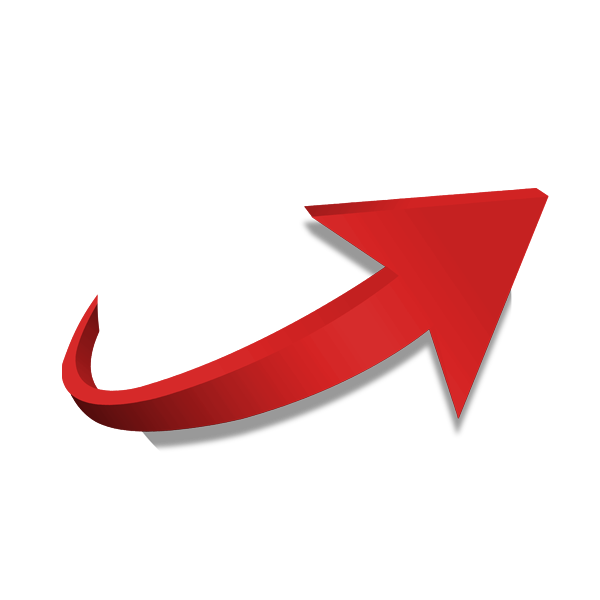 Judas 6
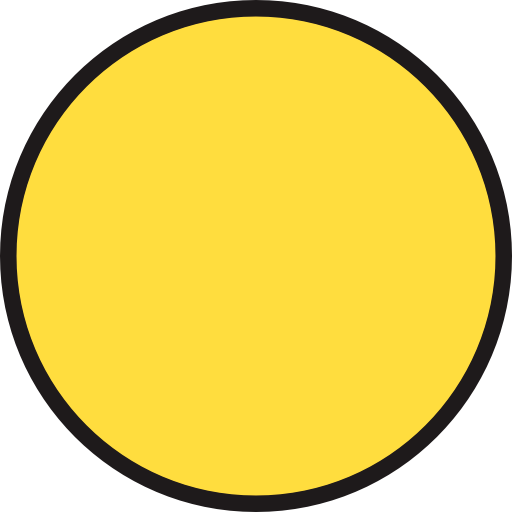 PARAISO
Y a los ángeles que no guardaron su dignidad, sino que abandonaron su propia morada, los ha guardado bajo oscuridad, en prisiones eternas, para el juicio del gran día;
SENO DE ABRAHAM
2 Pedro 2:4
LUGAR DE TORMENTO
PRISIONES DE OSCURIDAD
[Speaker Notes: ¿En dónde los ha guardado Dios, a dónde los mandó?, en prisiones de oscuridad. esperando el día del juicio. ¿y dónde quedan esas prisiones de oscuridad? ese lugar, por 2 Pedro 2:4 que es el texto paralelo a Judas 6 sabemos que es este mismo lugar de tormento que está en el hades. allá donde está el rico, el mismo lugar, allá donde están todos los que han muerto en desobediencia a Dios, donde están todos los que han muerto sin cumplir con el plan de salvación que en su momento Dios dispuso. Allá en el hades, pero en ese lugar del hades que es un lugar de tormentos. A este lugar hermanos, se fue el otro ladrón que estaba en la cruz, y se fue el mismo día que el otro ladrón fue al paraíso o seno de Abraham.

Ya vamos observando entonces, como la palabra de Dios nos va enseñando el panorama de aquellos que han muerto, siendo hijos de Dios o no, observamos que hay más allá después de la muerte, y vemos que hay un paraíso, un lugar de consolación, y también un lugar de tormento.]
El Hades
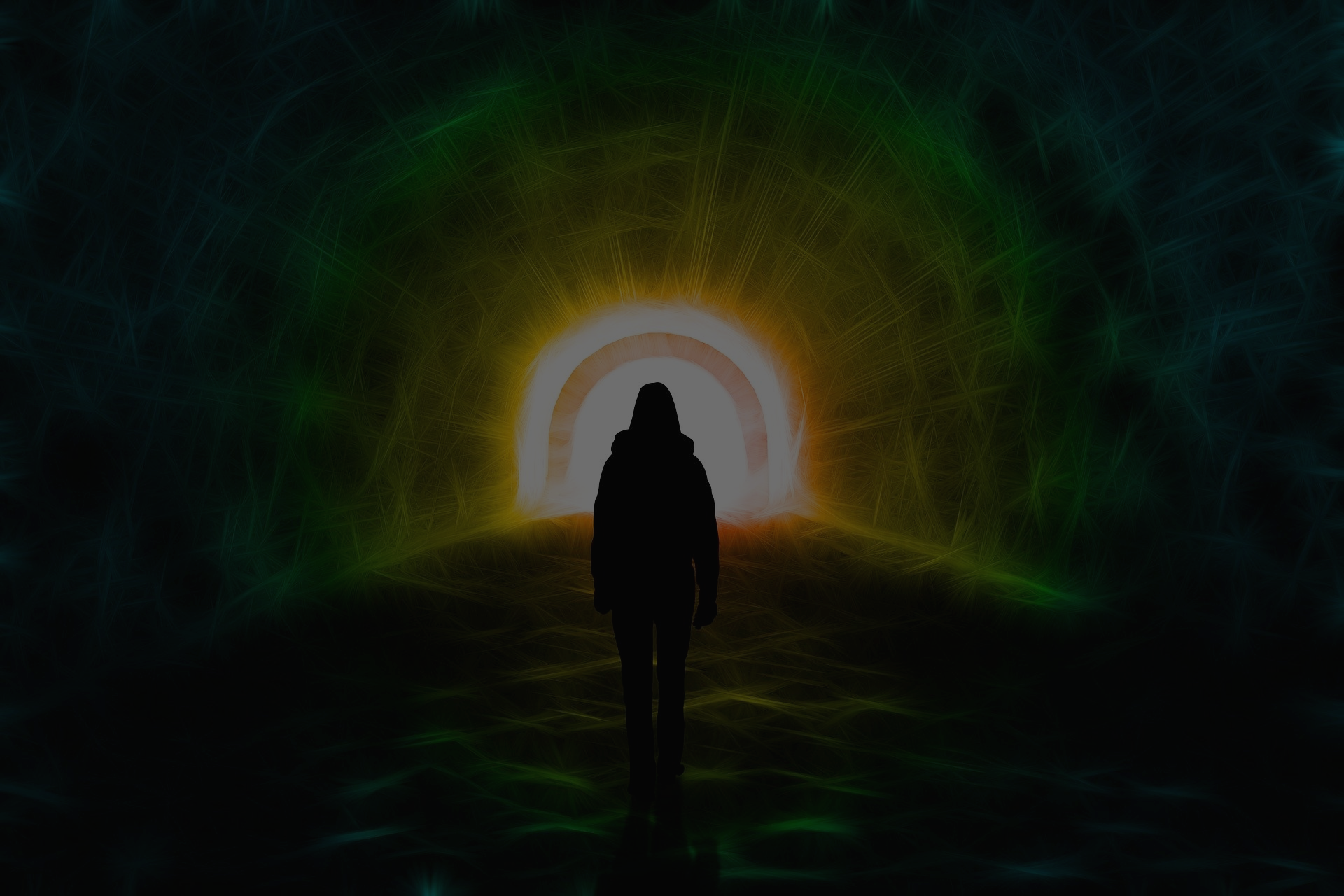 Hades
Lucas 16
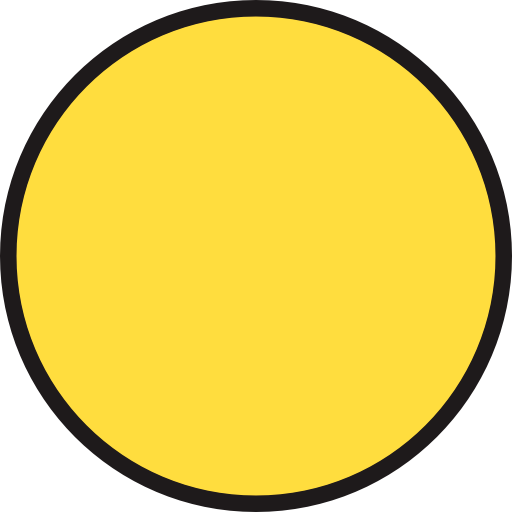 PARAISO
(24) Entonces él, dando voces, dijo: Padre Abraham, ten misericordia de mí, y envía a Lázaro para que moje la punta de su dedo en agua, y refresque mi lengua; porque estoy atormentado en esta llama.
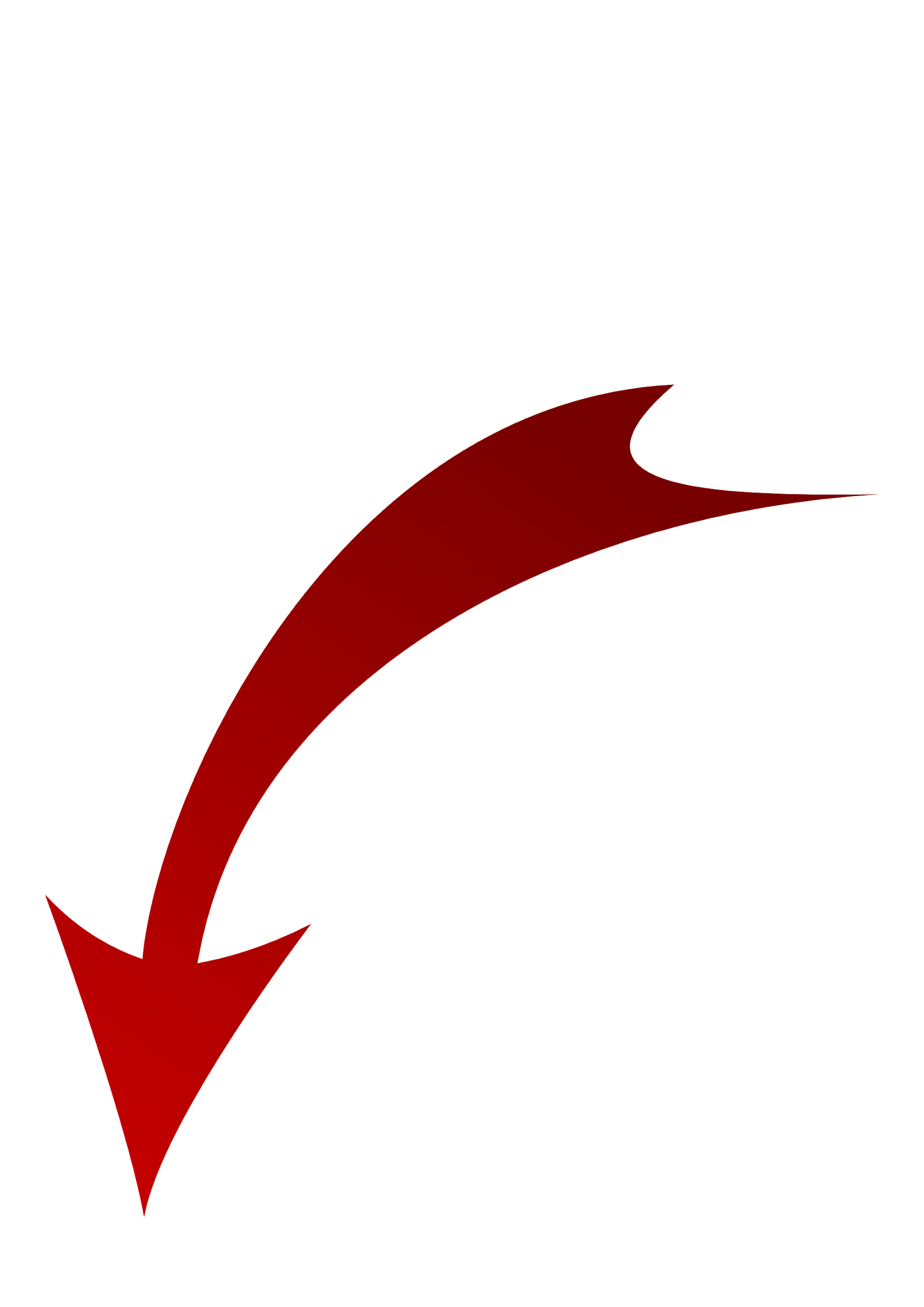 SENO DE ABRAHAM
LUGAR DE TORMENTO
PRISIONES DE OSCURIDAD
[Speaker Notes: En Lucas 16:24 seguimos viendo al rico, como estando en ese lugar de tormento rogaba a Abraham…

Eso es lo que el rico estaba experimentando en este lugar, tormento, sufrimiento, angustia, desesperación. Eso es lo que nos enseña el mismo Señor Jesús sobre lo que estaba viviendo allá este hombre. y en el (vs 25) nos dice…]
El Hades
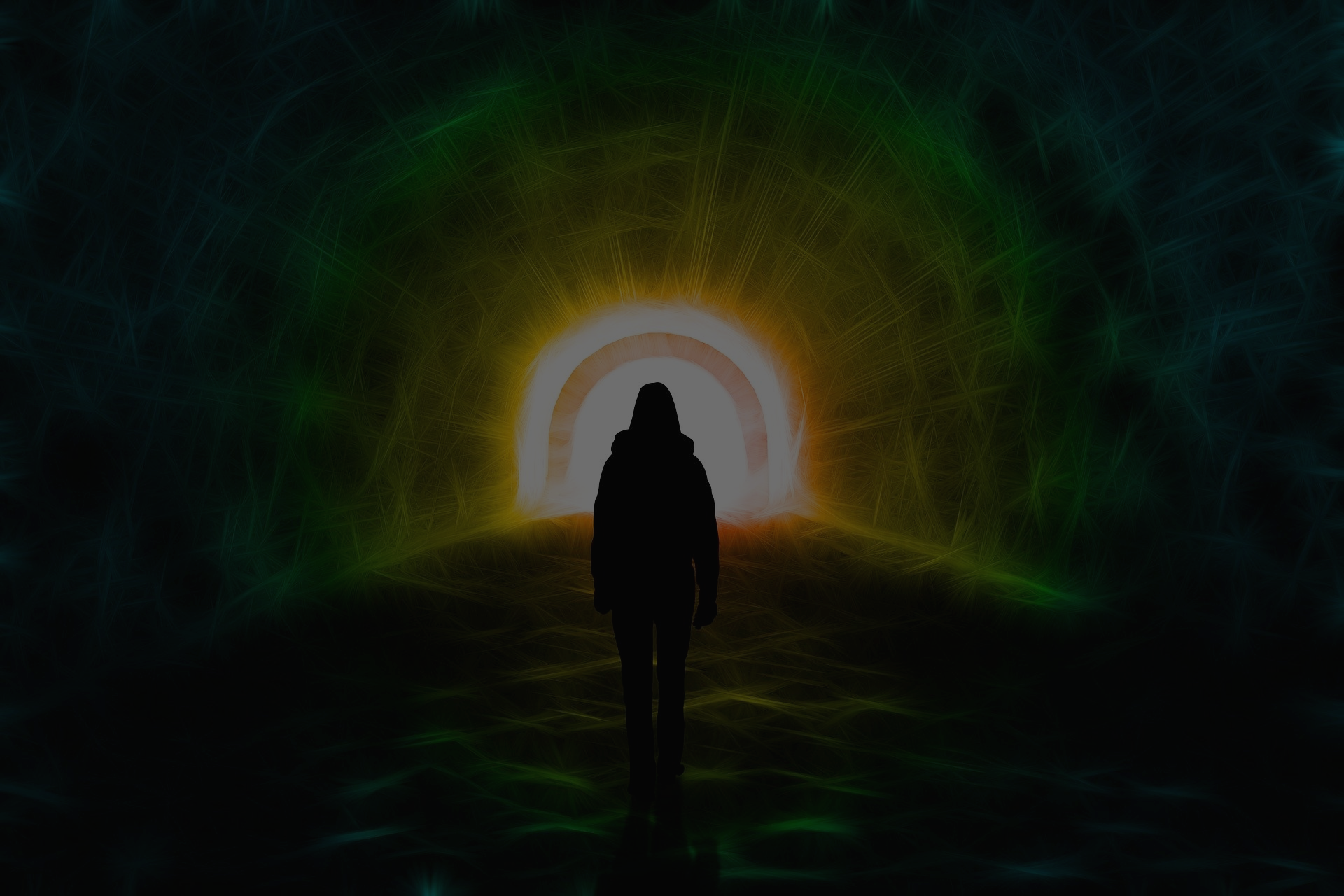 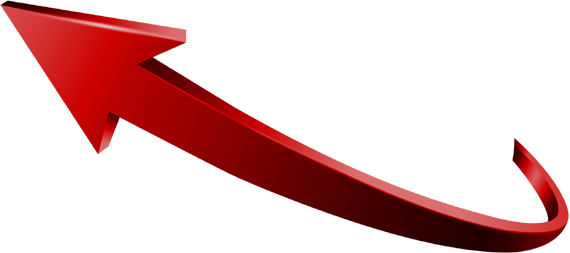 Hades
Lucas 16
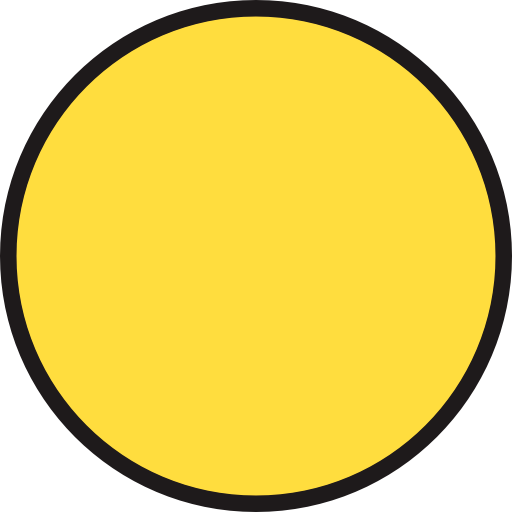 PARAISO
(25) Pero Abraham le dijo: Hijo, acuérdate que recibiste tus bienes en tu vida, y Lázaro también males; pero ahora éste es consolado aquí, y tú atormentado.
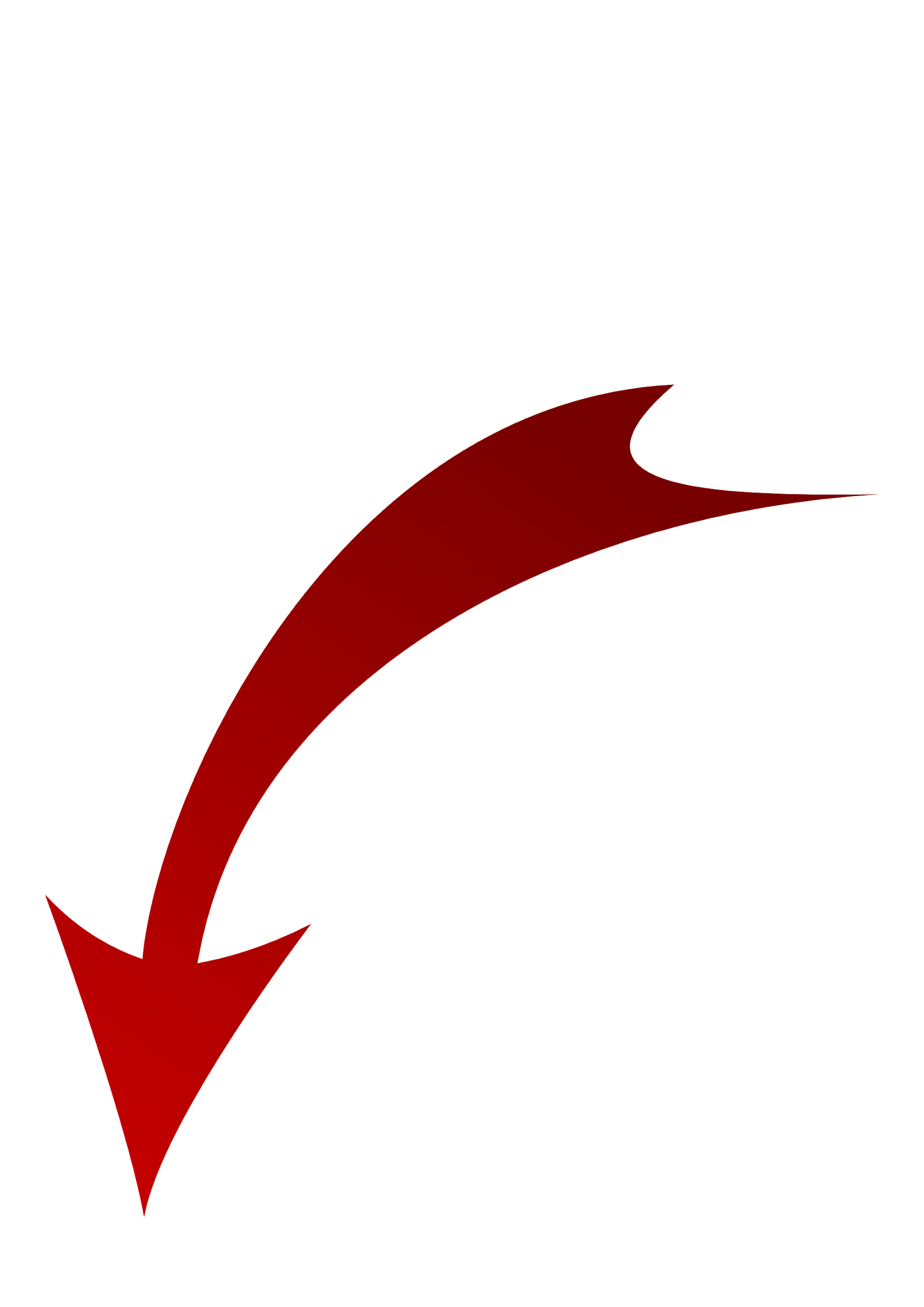 SENO DE ABRAHAM
LUGAR DE TORMENTO
PRISIONES DE OSCURIDAD
[Speaker Notes: (vs 25) nos dice…

¿Qué le estaba pasando a Lázaro?, estaba siendo consolado, en el seno de Abraham. En el paraíso.
¿y qué le pasaba al rico?, estaba siendo atormentado
Esto hermanos, una cosa o la otra, es lo que ha experimentado el ser humano desde Adán hasta el último que acaba de fallecer en este momento. Se fue o al paraíso, llamado como el Seno de Abraham, o se fue a ese lugar de tormento al igual que el hombre rico relatado por el Señor Jesús. O a ser consolado o ser atormentado.

el versículo 26 sigue diciendo Abraham al hombre el rico...]
El Hades
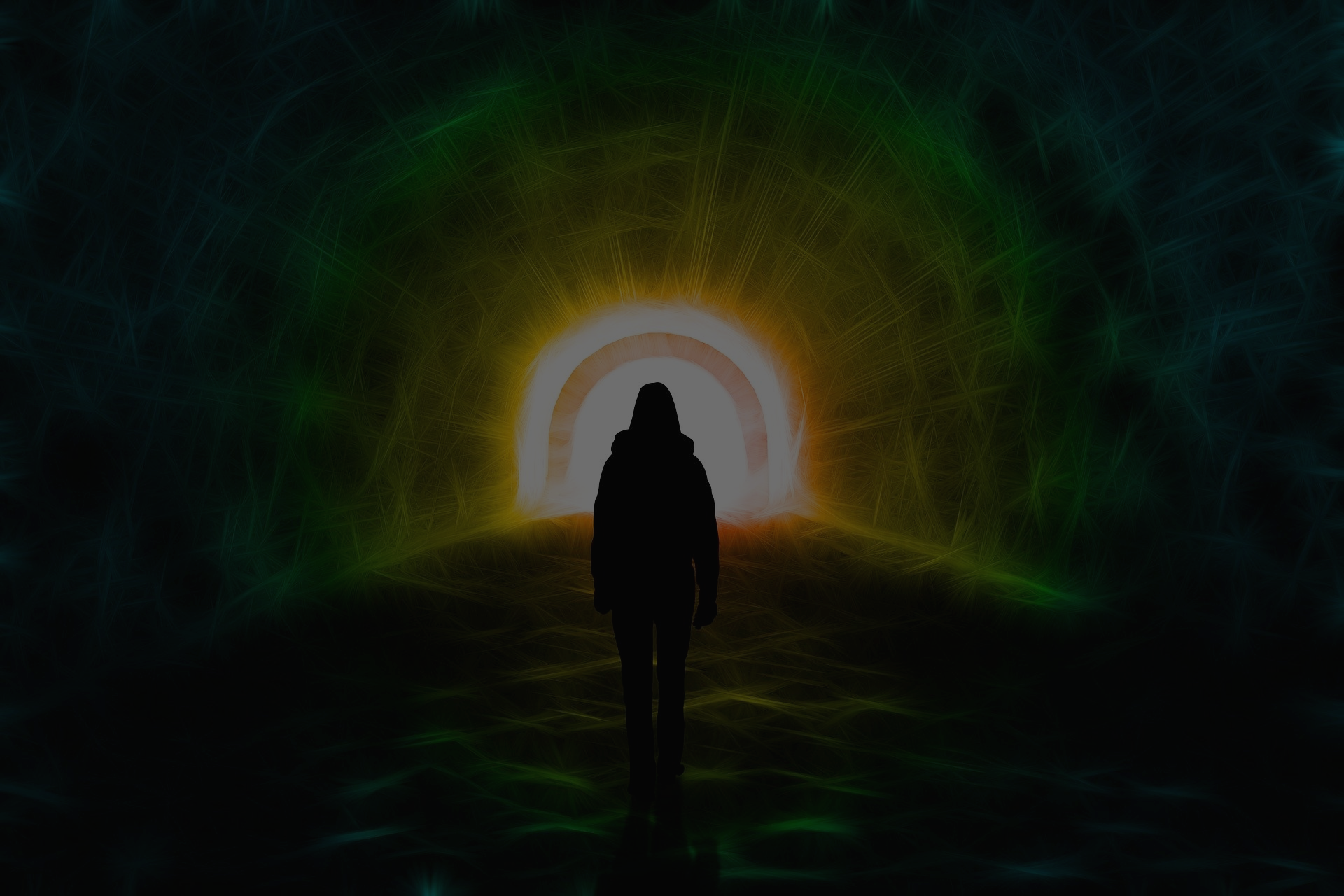 Hades
Lucas 16
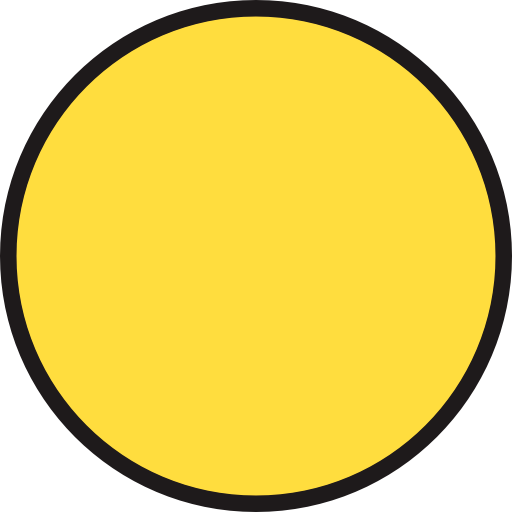 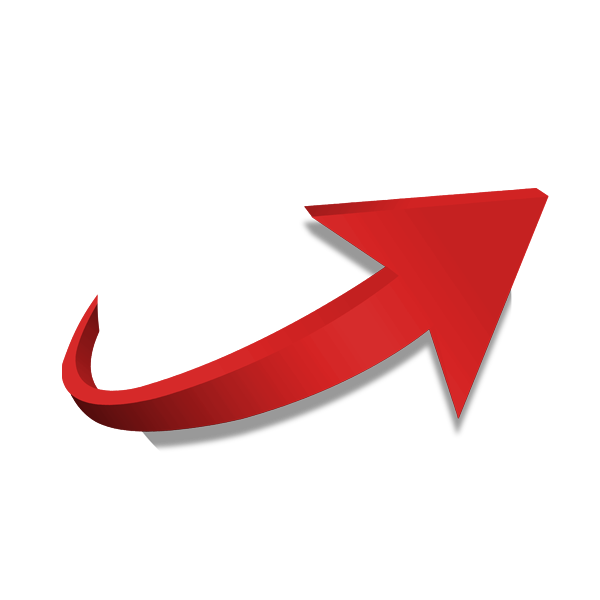 PARAISO
(26) Además de todo esto, una gran sima está puesta entre nosotros y vosotros, de manera que los que quisieren pasar de aquí a vosotros, no pueden, ni de allá pasar acá.
SENO DE ABRAHAM
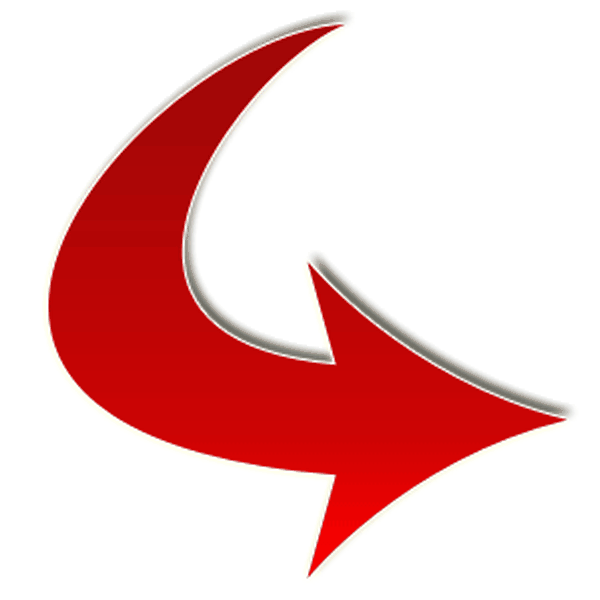 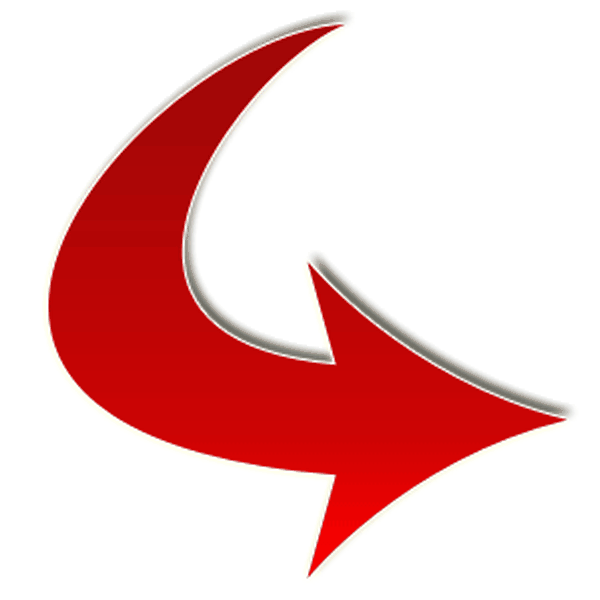 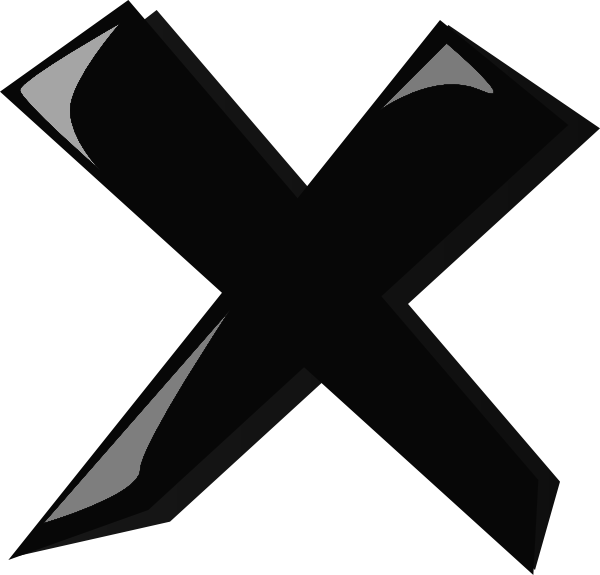 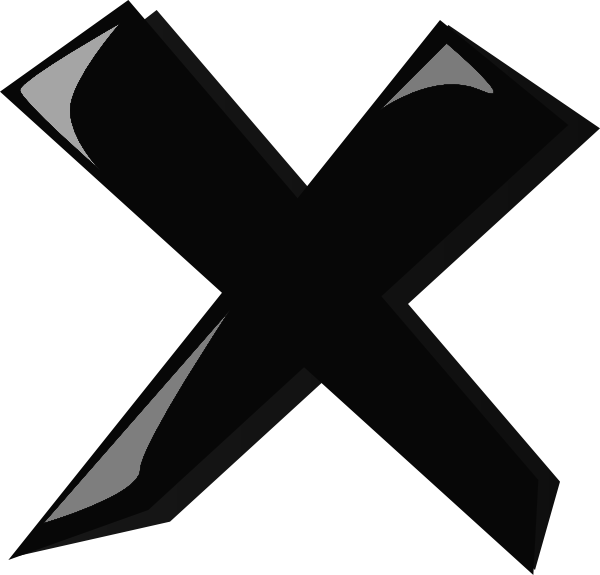 UNA GRAN SIMA
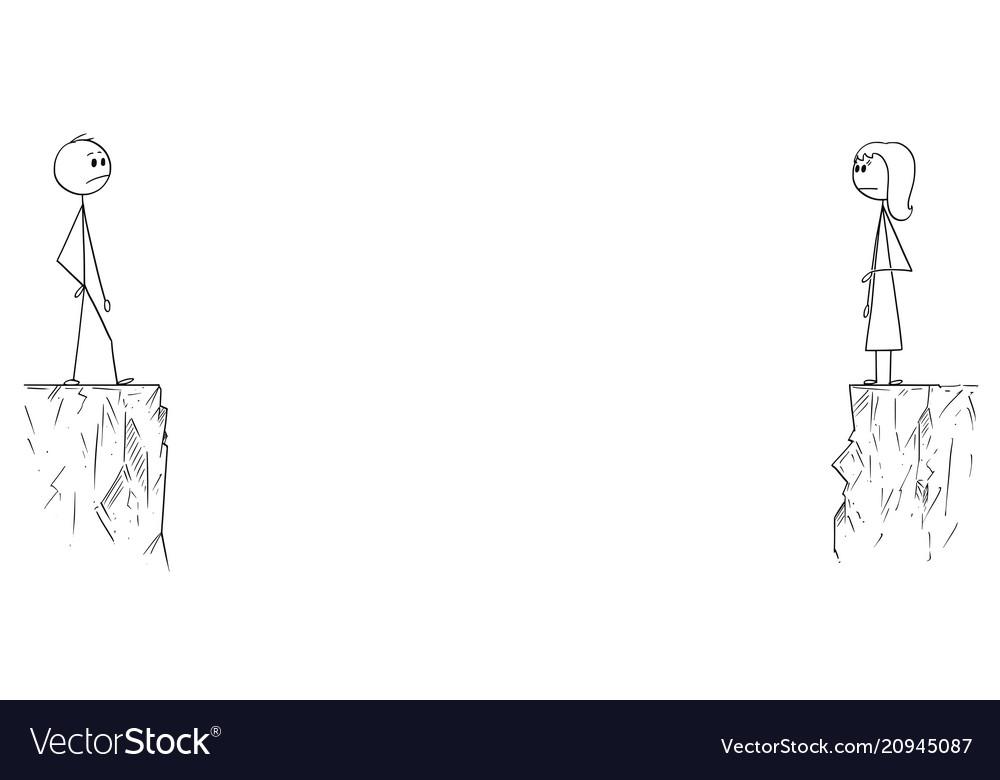 LUGAR DE TORMENTO
PRISIONES DE OSCURIDAD
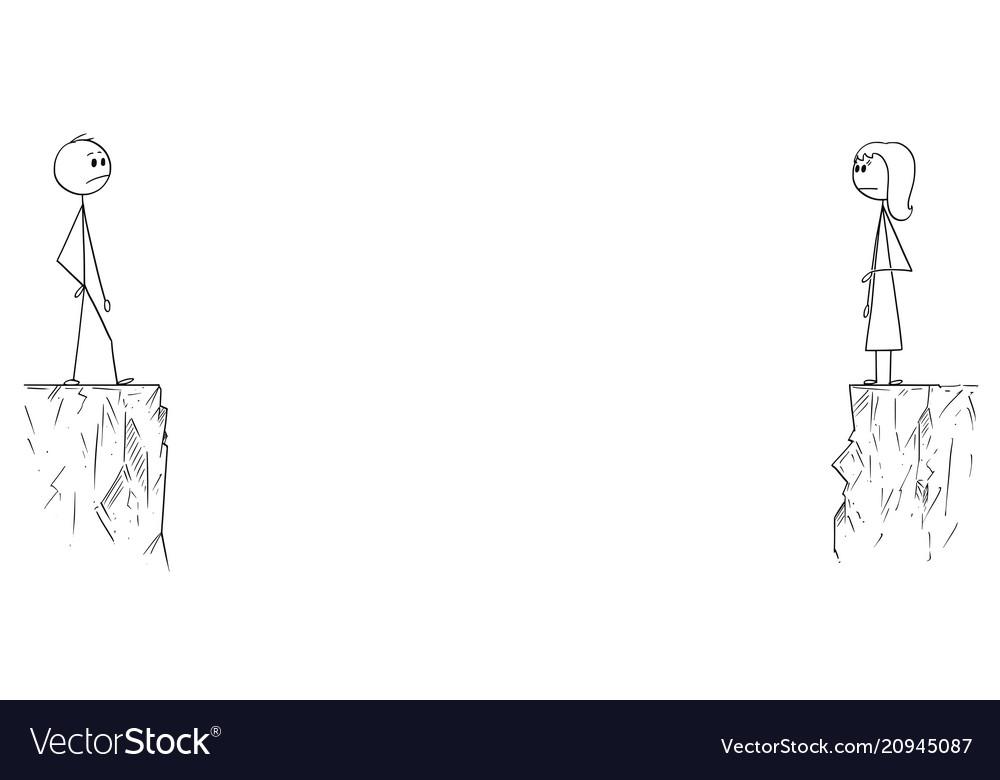 [Speaker Notes: Le dice Abraham, lázaro no puede ir allá donde usted está, usted me está pidiendo que lo deje ir a allá pero no se puede, aquí hay reglas compañero también, No se puede, porque hay una gran sima (LEER). UNA GRAN SIMA...

El paraíso o seno de Abraham, y las prisiones de oscuridad están separados por una gran SIMA. En español existen dos S/Cimas. Una que se escribe con c, y otra que se escribe con s. Cima con C, es una colina o montaña. Sima con S que es la que aparece aquí en este texto es un abismo. Por eso le dice que no se puede pasar, ademas de todo esto un gran abismo nos divide. Un gran abismo está puesto entre nosotros (es decir, los que están en el seno de abraham) y vosotros (el lugar de tormento donde estaba el rico). y dice: los que quisieren pasar de aquí a vosotros, no pueden, ni de allá pasar acá. Es decir, no puede haber intercambio… No se pueden cambiar de lugar… Es lo que nosotros aprendemos de lo que el mismo Señor Jesús enseña.]
La Muerte y el Hades
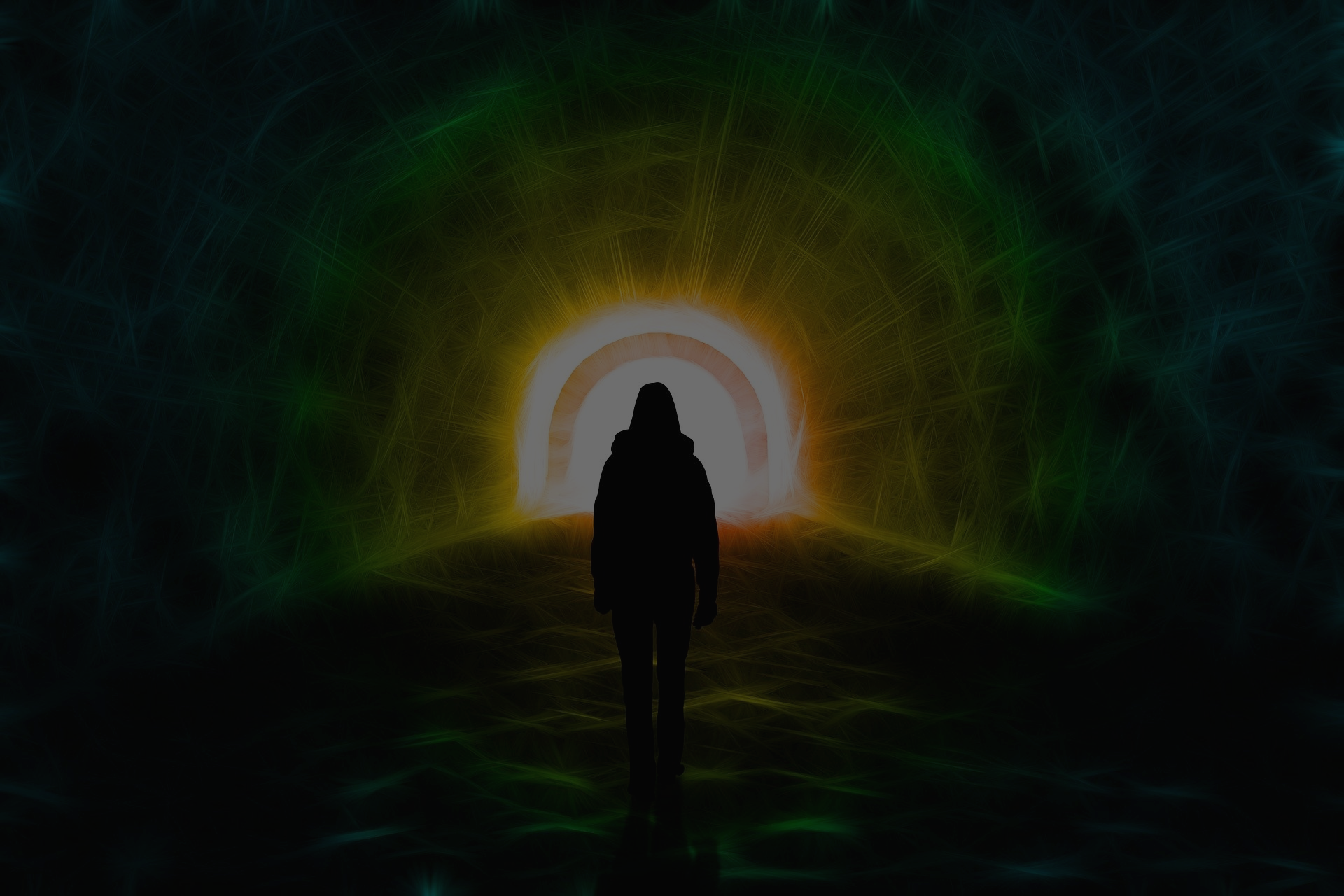 Todos los seres humanos
Hades
El sepulcro
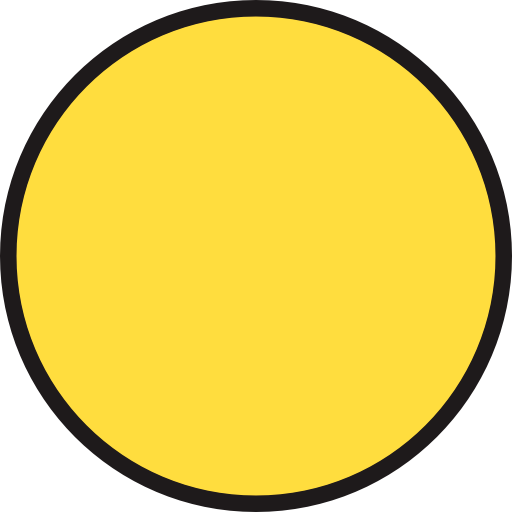 PARAISO
SENO DE ABRAHAM
Los Fieles
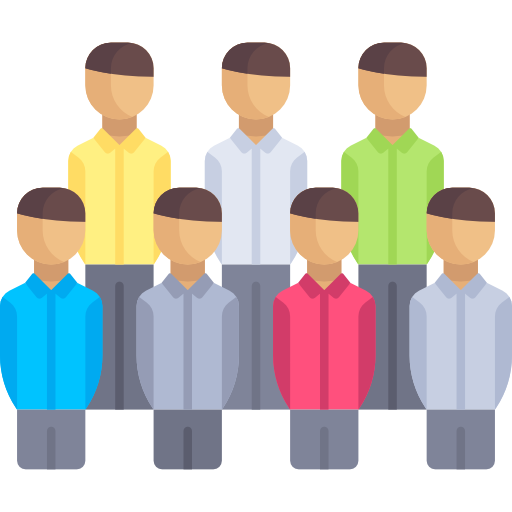 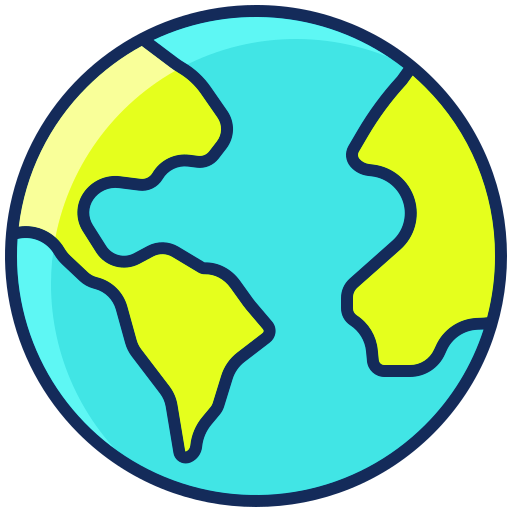 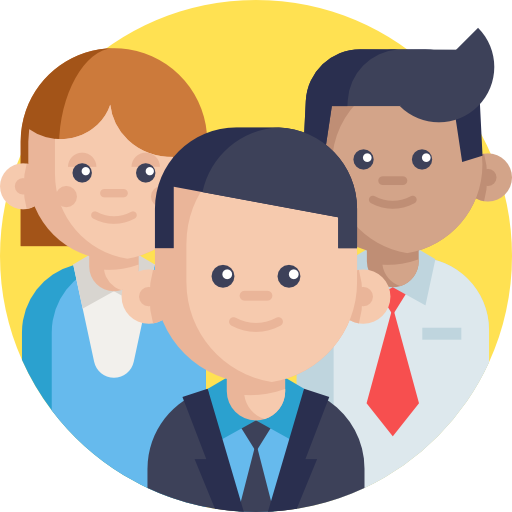 Los Niños
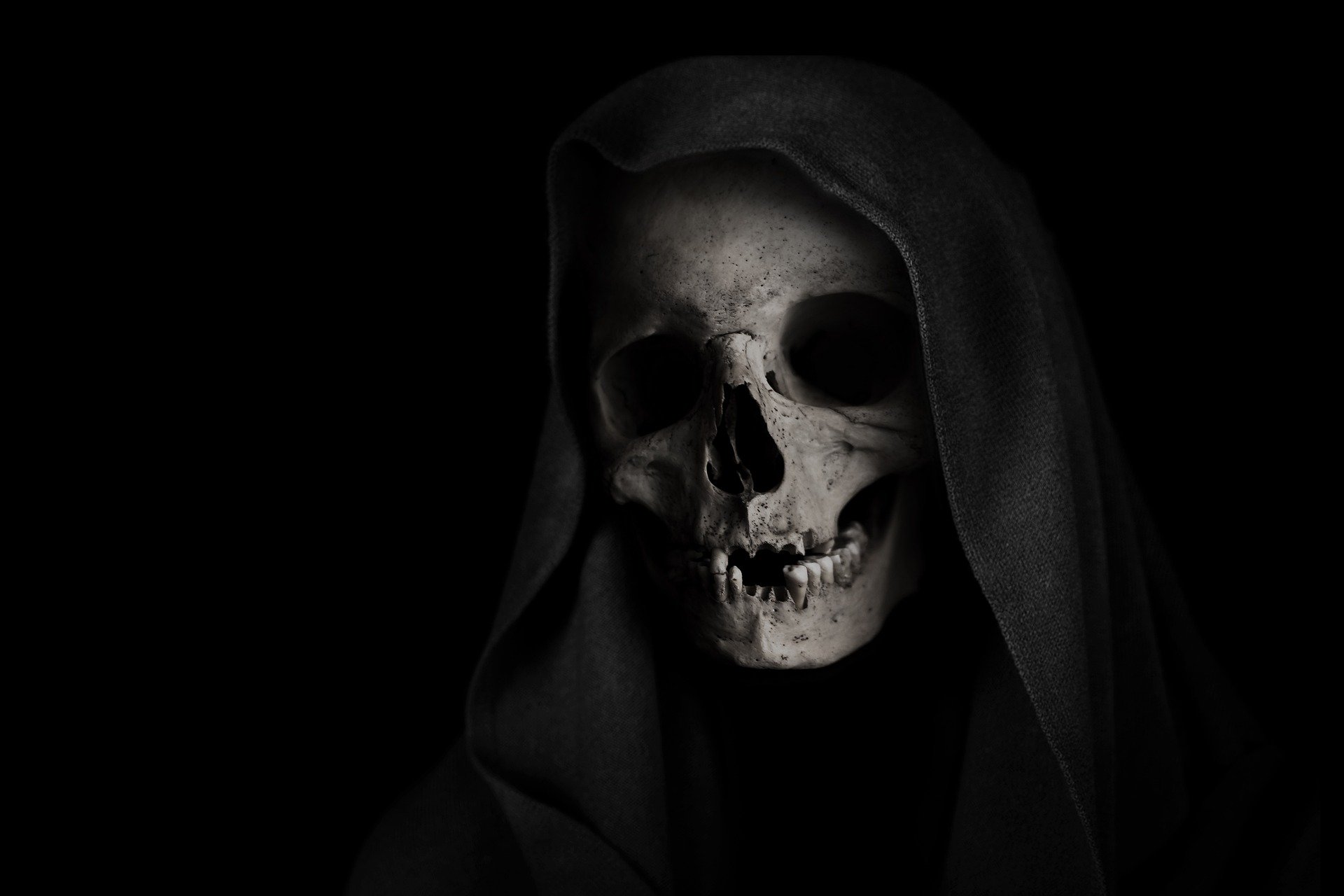 UNA GRAN SIMA
Los Infieles
LUGAR DE TORMENTO
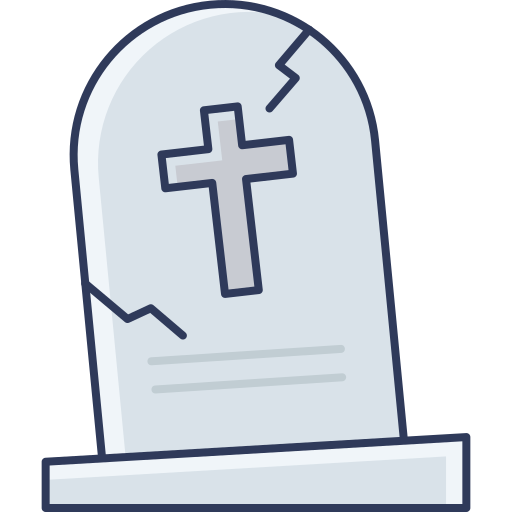 PRISIONES DE OSCURIDAD
Los que no conocieron a Dios
Los que no obedecieron el evangelio
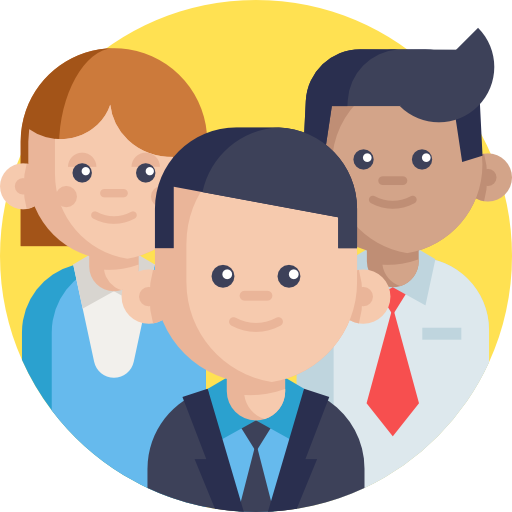 [Speaker Notes: Entonces, es necesario reflexionar nuevamente sobre lo que hablábamos hace un momento, acerca del presente, pero ahora, con un poco más de amplitud, con lo que ya hemos visto.

Decíamos que está establecido que los hombres mueran una sola vez, y como vimos, cuando un hijo de Dios fiel muere, su alma se va para el seno de Abraham…

Cuando un niño muere, no se van derechito para el cielo, o un supuesto limbo, no, se van para el paraíso, para el Seno de Abraham.

Los que obedecieron pero fueron infieles, cuando mueren, se van al lugar de tormento. Y los que no conocieron a Dios, y los que no obedecieron al evangelio de Cristo, cuando mueren, su alma se va para el lugar de tormento. Eso es lo que el Señor nos enseña. Ahora, ¿Después de esto que?]
¿Qué viene?...
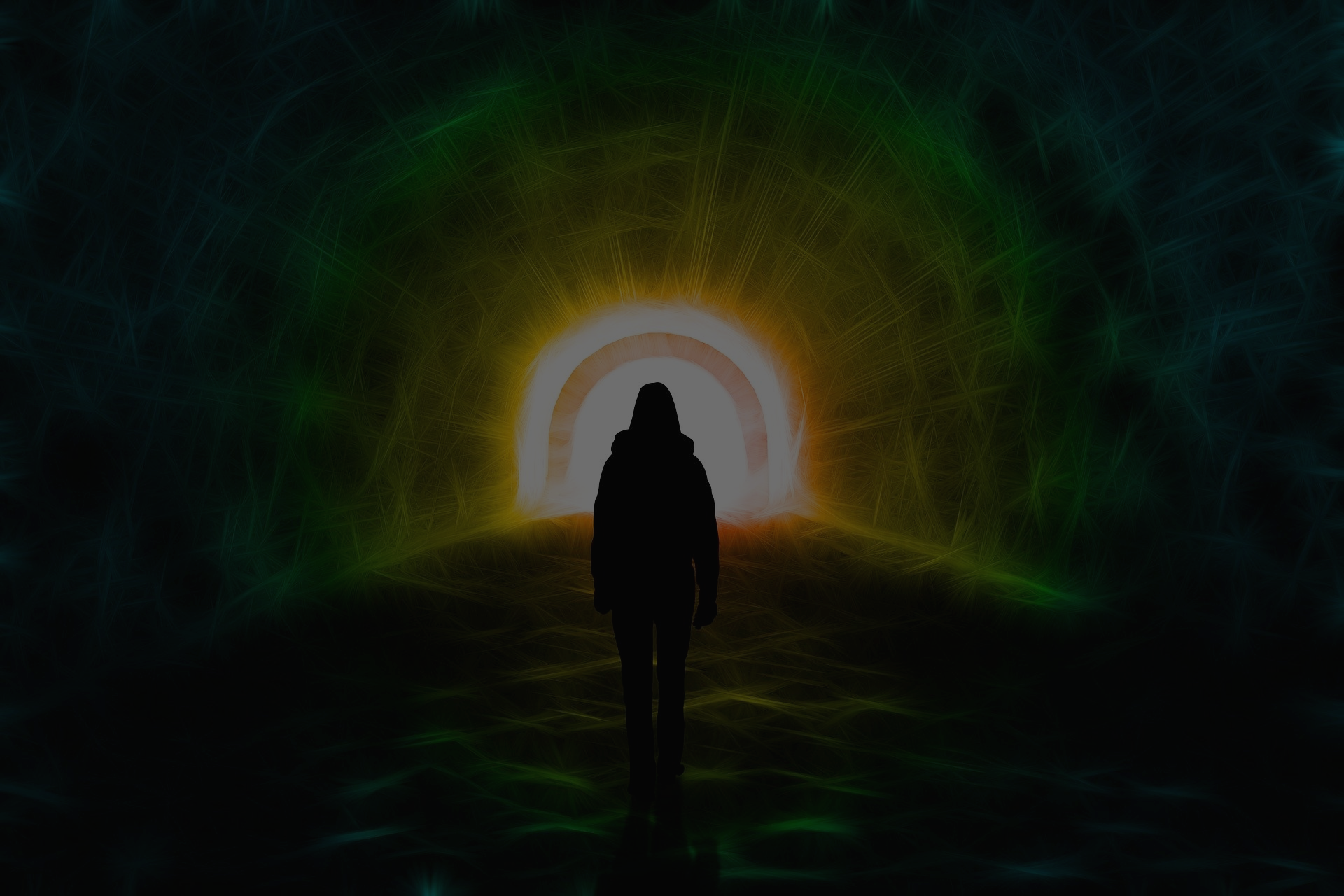 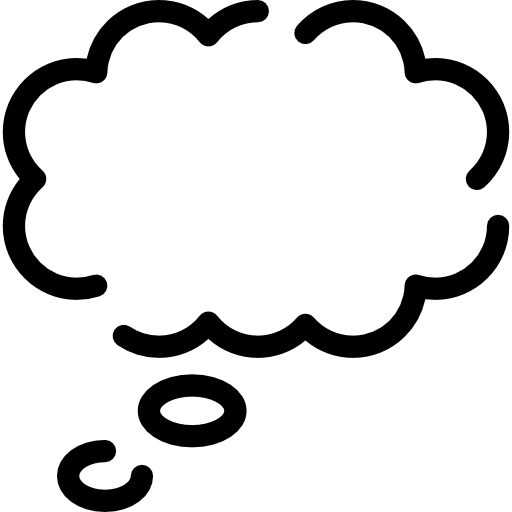 Hebreos 9
(27) Y de la manera que está establecido para los hombres que mueran una sola vez, y después de esto el juicio.
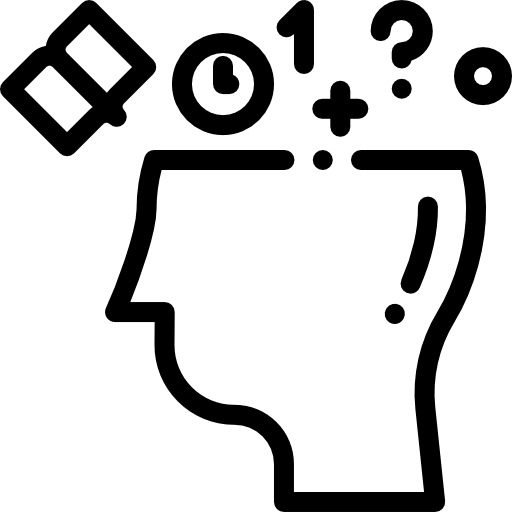 Judas 1
(6) Acuérdense también de los ángeles que no conservaron su posición de autoridad sino que abandonaron su propio lugar. Dios los mantiene en la oscuridad, atados eternamente con cadenas, esperando el gran día del juicio.
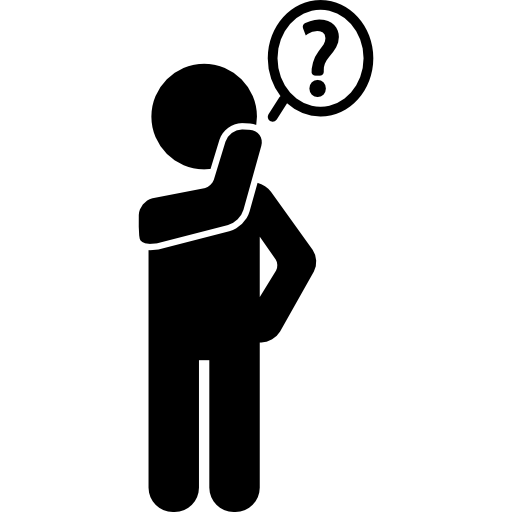 2 Pedro 2
(9) el Señor, entonces, sabe… reservar a los injustos bajo castigo para el día del juicio.
(13) sufriendo el mal como pago de su iniquidad.
[Speaker Notes: La biblia nos enseña, que después de esto ¿que viene?,  Hebreos 9:27:
“Y de la manera que está establecido para los hombres que mueran una sola vez, y después de esto el juicio,”

Judas 1:6
“Acuérdense también de los ángeles que no conservaron su posición de autoridad sino que abandonaron su propio lugar. Dios los mantiene en la oscuridad, atados eternamente con cadenas, esperando el gran día del juicio”.

2 Pedro 2:9
“el Señor, entonces, sabe rescatar de tentación a los piadosos, y reservar a los injustos bajo castigo para el día del juicio”

13 “sufriendo el mal como pago de su iniquidad.”

La biblia nos enseña, que después de esto viene el juicio final… Quiere saber usted acerca del día del juicio final y lo que revela la palabra de Dios acerca de este tema...]
El Más Allá...
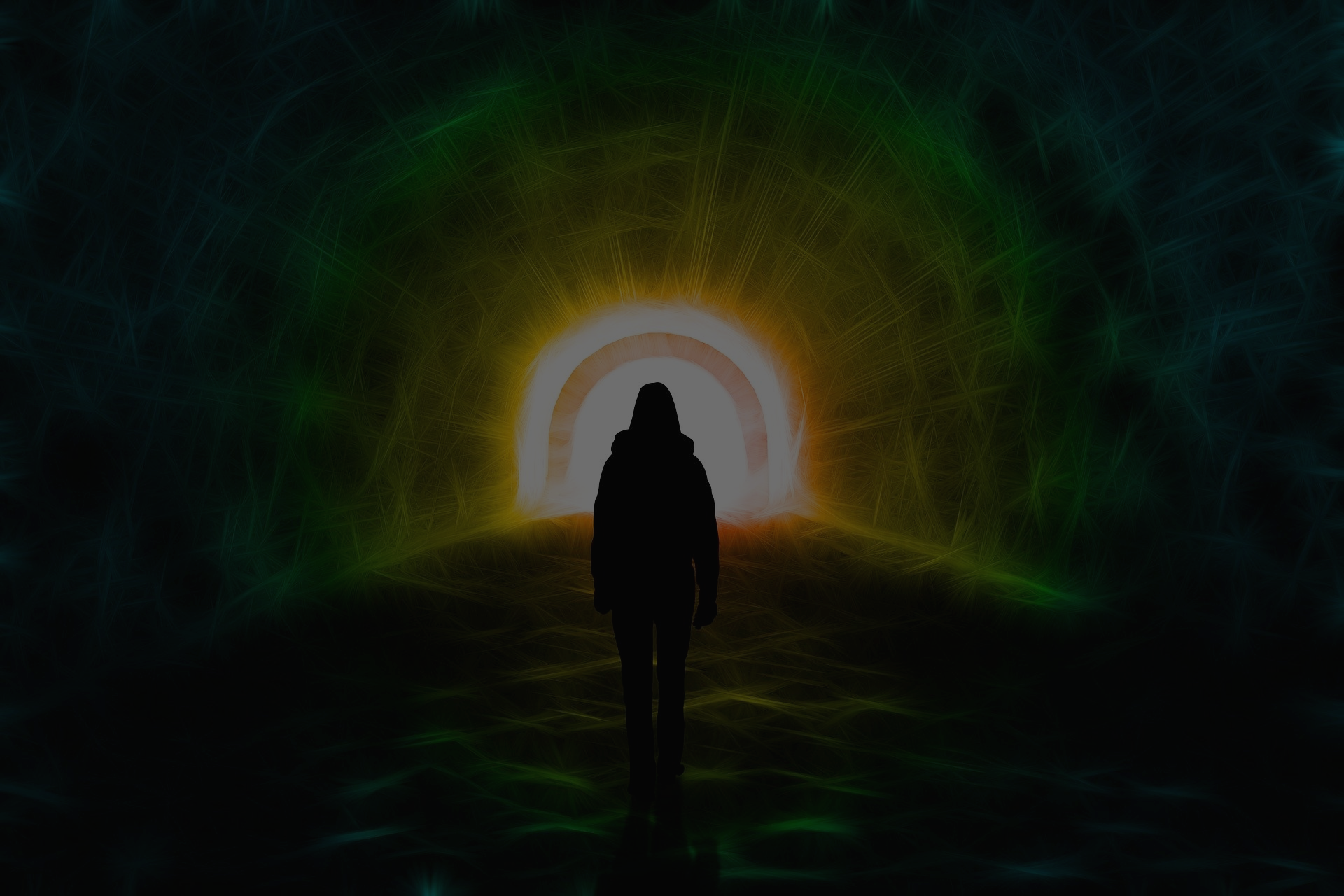 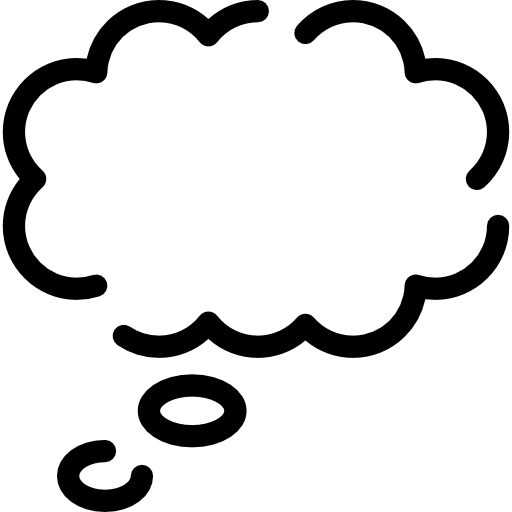 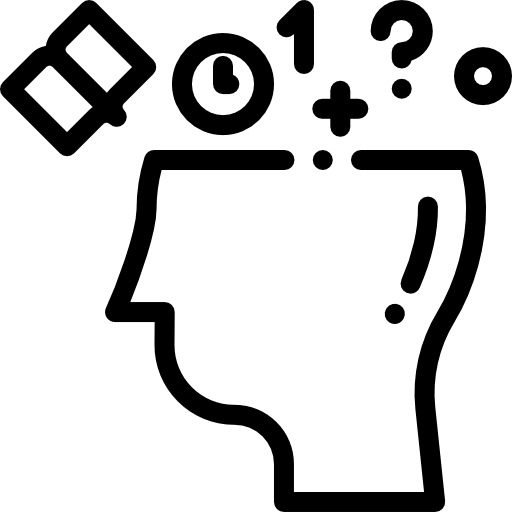 La muerte
¿Qué hay después de la muerte?
El día del juicio y la resurrección
El cielo y el infierno
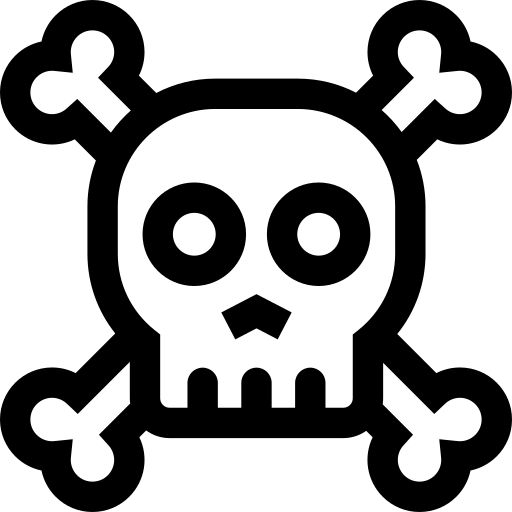 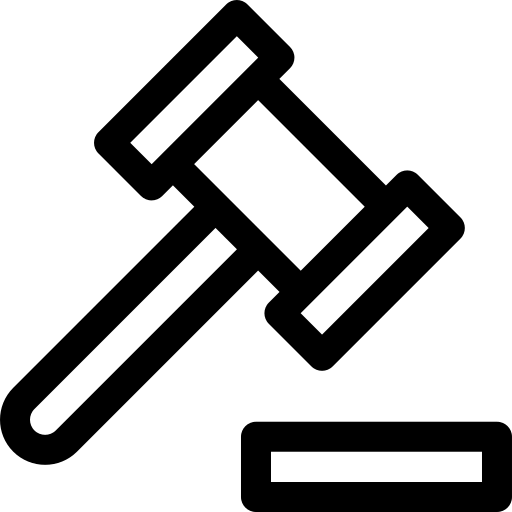 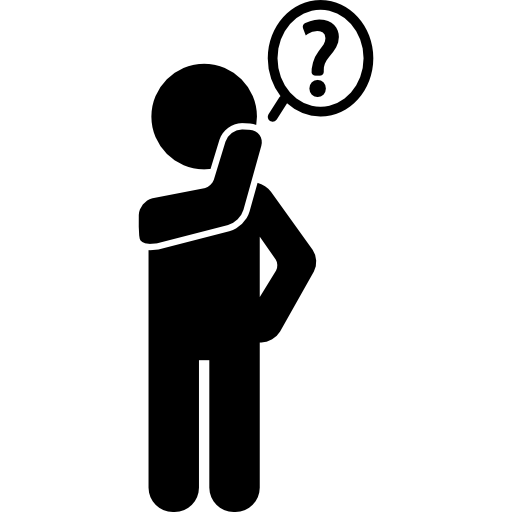 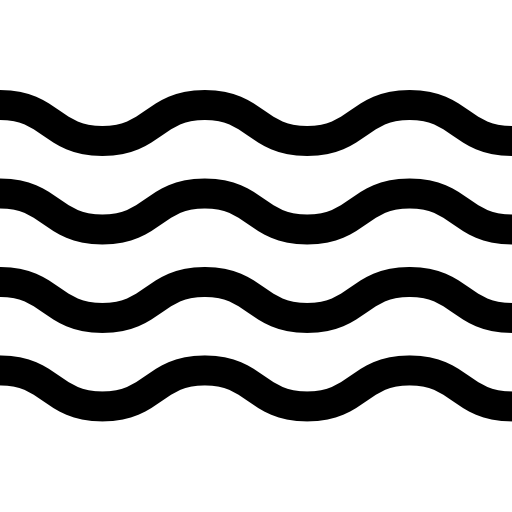 [Speaker Notes: Les invitamos estimados hermanos y amigos, a seguir esta serie de lecciones bíblicas donde estaremos comentando y hablando sobre cada uno de estos temas, los próximos, el día del juicio y la resurrección... Les invitamos para que juntos sigamos escudriñando sobre lo que dice Dios y lo que Dios nos ha revelado del más allá, y esto, para que tengamos confianza en Él y en lo que ÉL ha revelado. Te invitamos a que te suscribas a este canal para que puedas seguir las siguientes lecciones bíblicas sobre esta lección y otras temas como este. Dios les bendiga.]
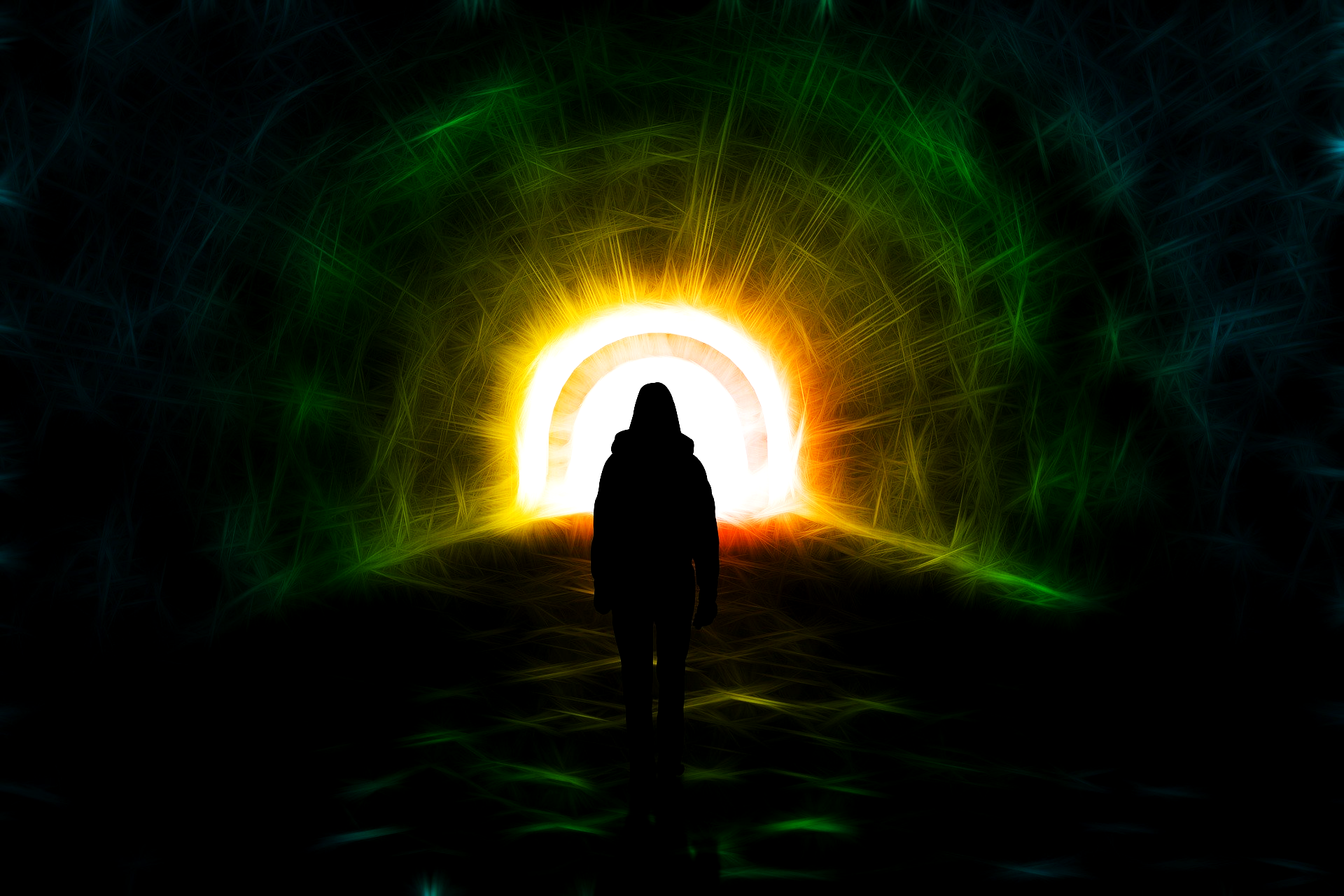 El Más
Allá
[Speaker Notes: Muy bien hermanos, ese fue el cierre para el hermano Michell para el contenido del canal de YouTube donde son publicadas estas lecciones bíblicas. Y Para nosotros también este es el cierre, bueno queda la invitación como siempre, para que juntos sigamos con estas lecciones bíblicas, para que sigamos compartiendo de la palabra de Dios sobre estos temas que son super interesantísimos y que hemos dispuesto estudiar ahora debido a lo que hemos venido hablando y como resultado de las lecciones de las mentiras populares del mundo religioso. Estimados hermanos Dios les bendiga.]